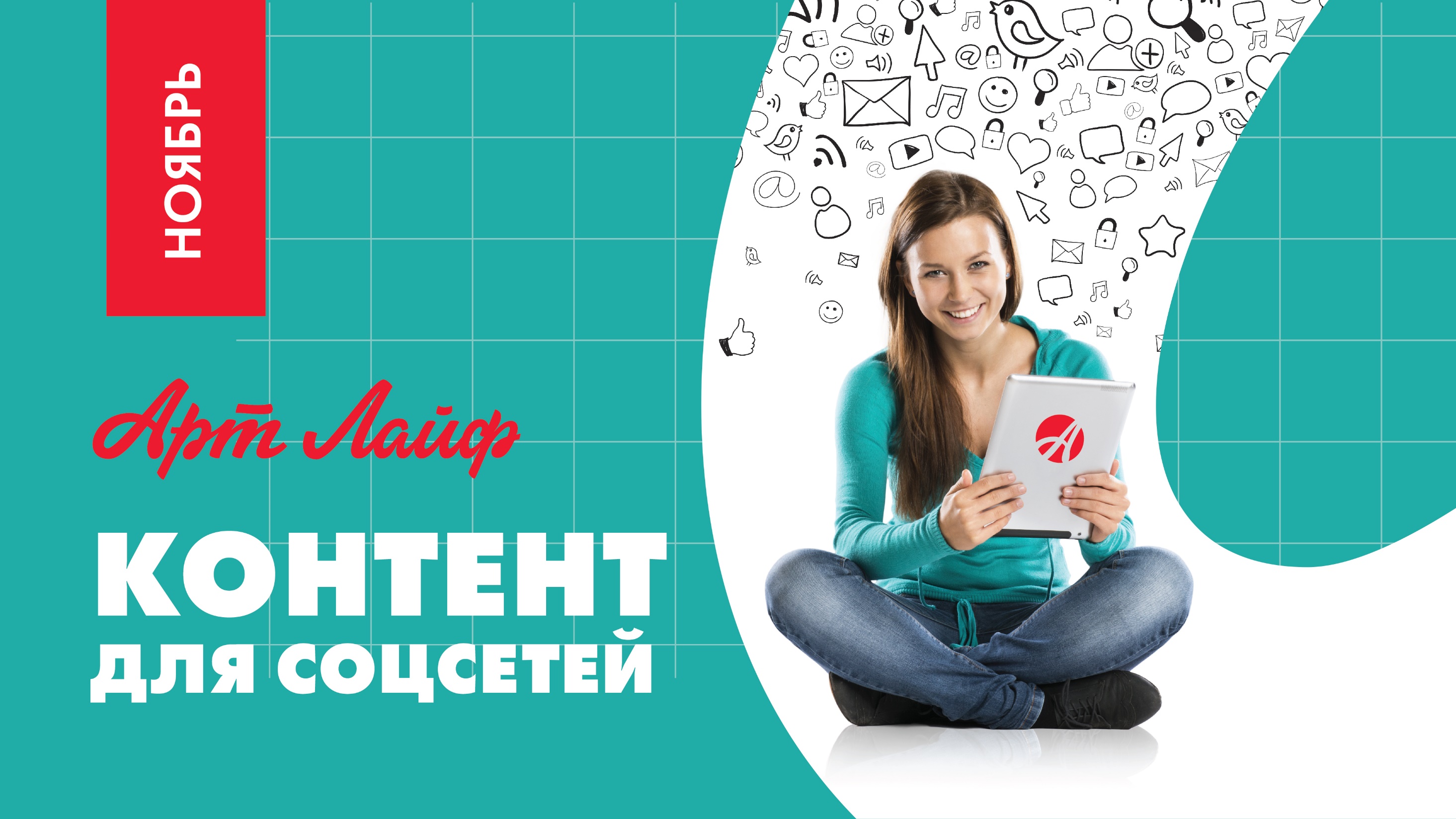 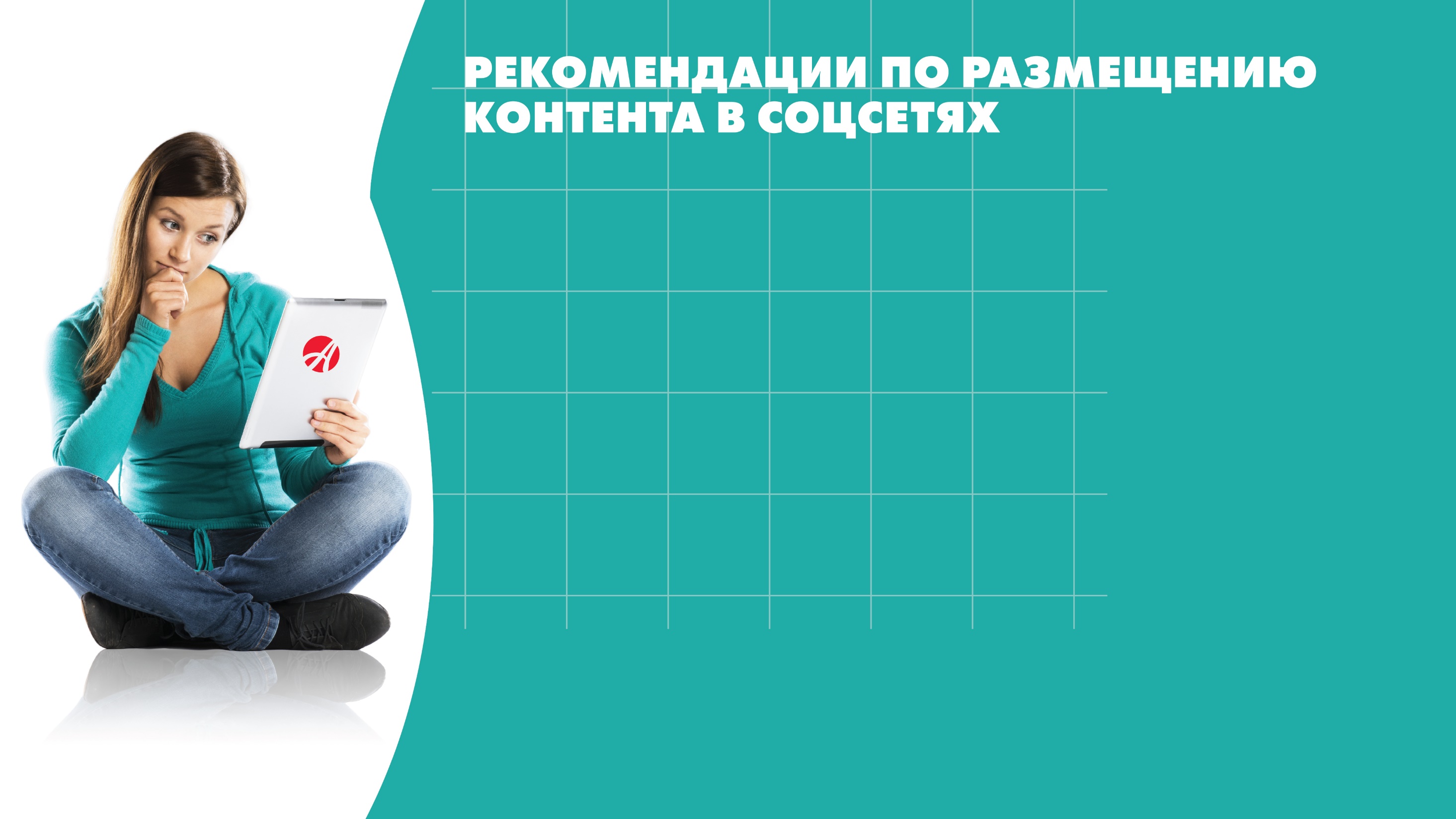 *Данные макеты будут рассылаться дополнительно
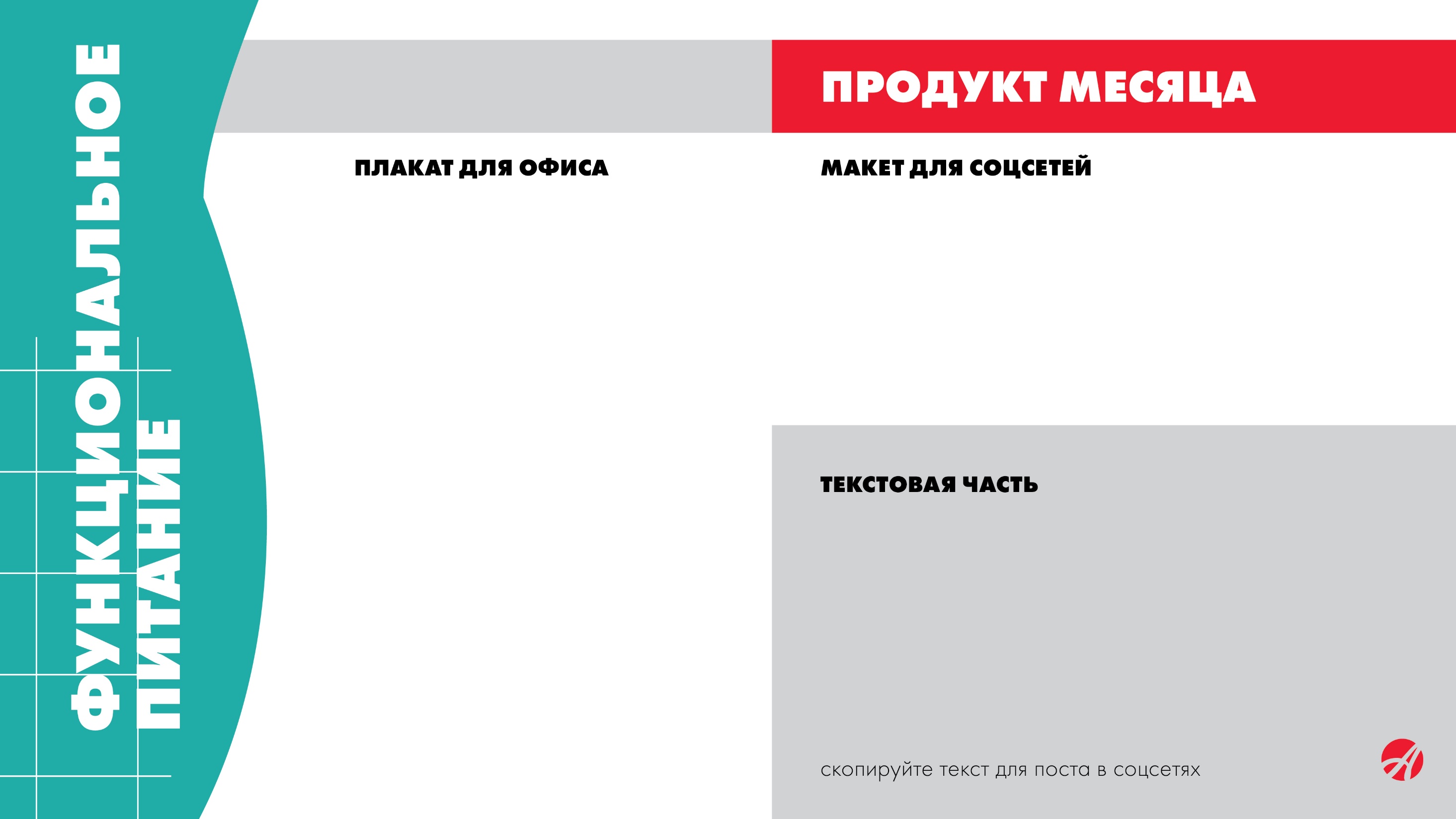 КОНФЕТЫ «ПАНТОГЕМКА ПЛЮС»
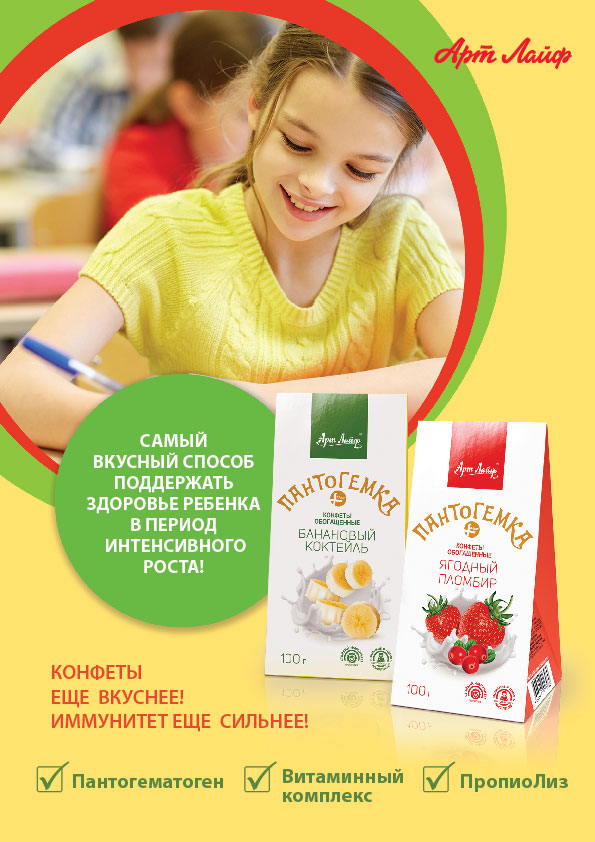 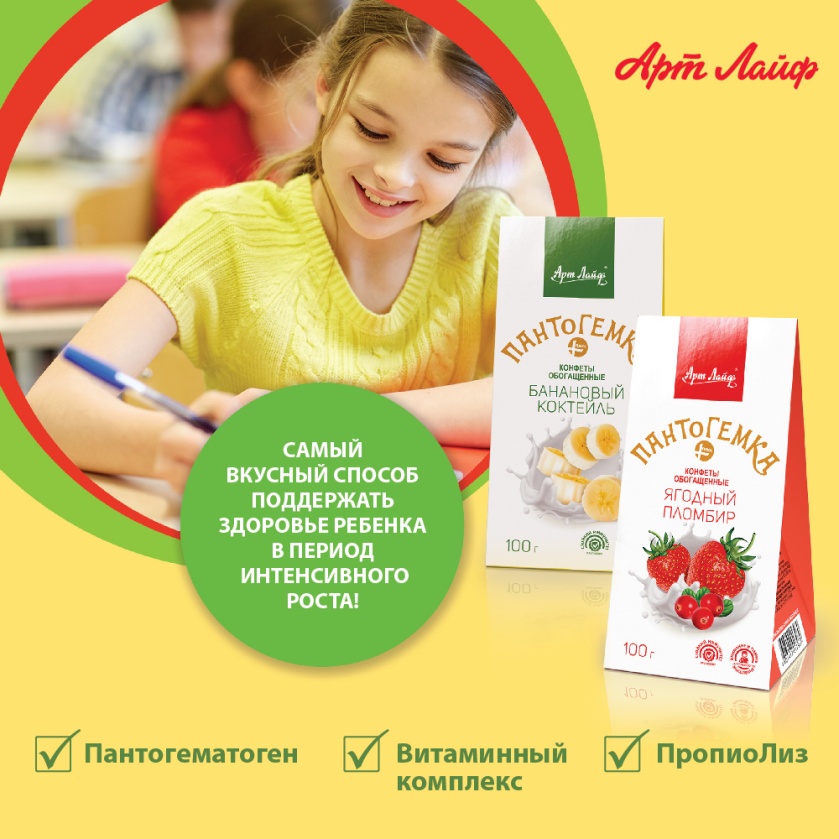 ИММУНИТЕТ НА 5 С ПЛЮСОМ!
Ноябрь – период высоких школьных нагрузок и сезонного обострения вирусных инфекций. Помогите своему ребенку во всем успевать и укрепите его иммунитет!
Конфеты «Пантогемка Плюс» содержат витамины, микроэлементы, адаптоген натурального происхождения пантогематоген и ПропиоЛиз. 
Бактериальный лизат ПропиоЛиз - это абсолютно безопасный иммуномодулятор, который получают из фрагментов клеточных стенок молочнокислых бактерий. Попадая в организм человека, лизаты стимулируют выработку активных иммунных клеток – макрофагов, лимфоцитов и др., повышая устойчивость к вирусным заболеваниям. #артлайф #пантогемка #здоровье #длядетей #функциональноепитание #полезныеконфеты #поддержкаиммунитета #лизаты #пантогематоген #витаминыдлядетей #биотехнологии
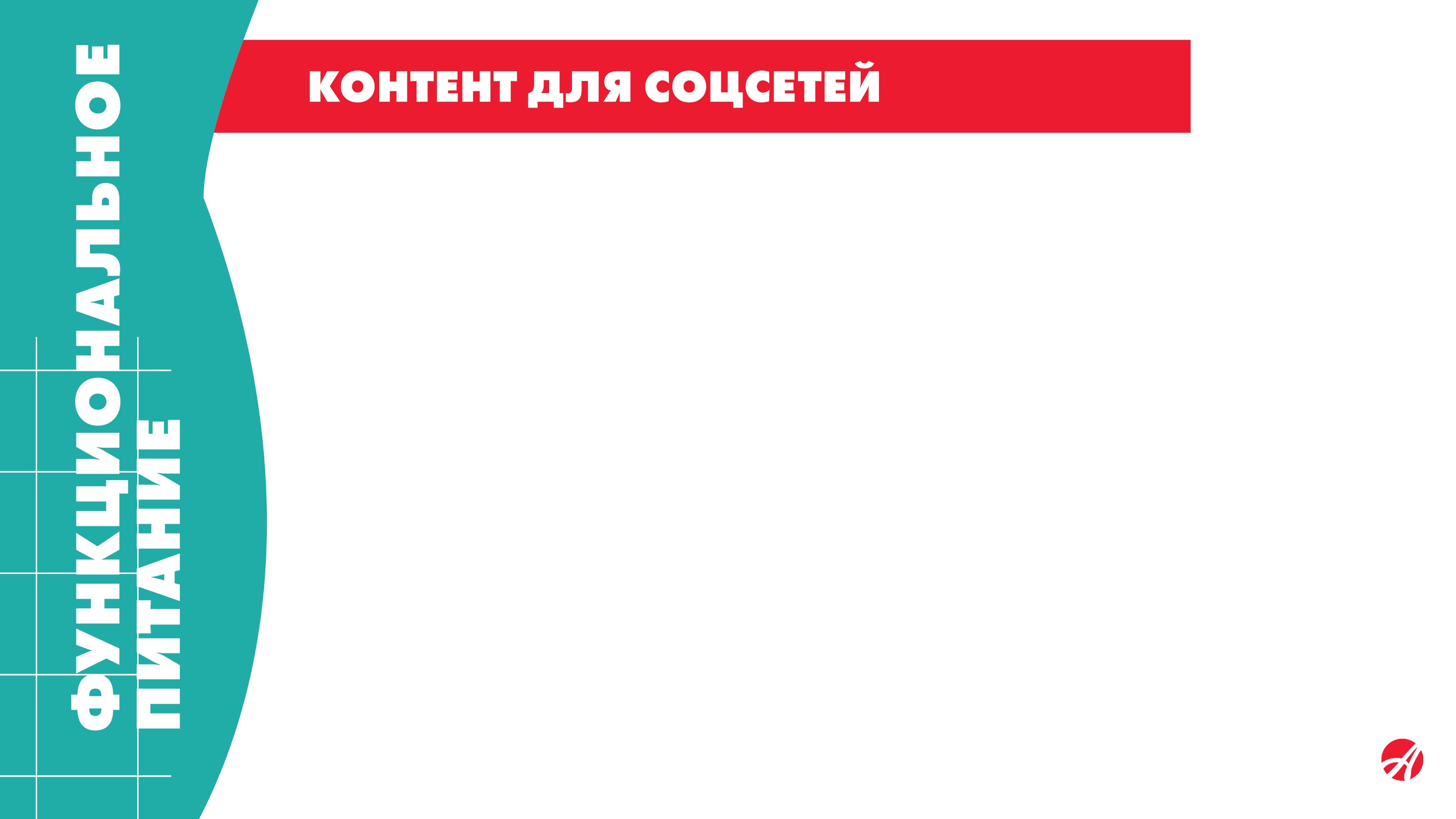 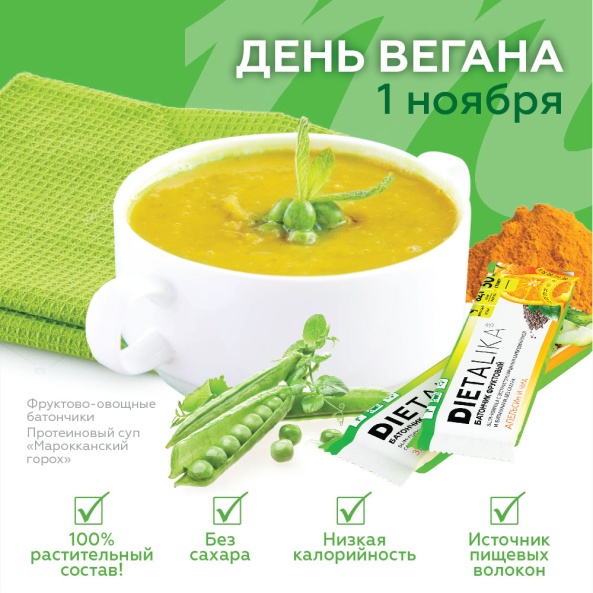 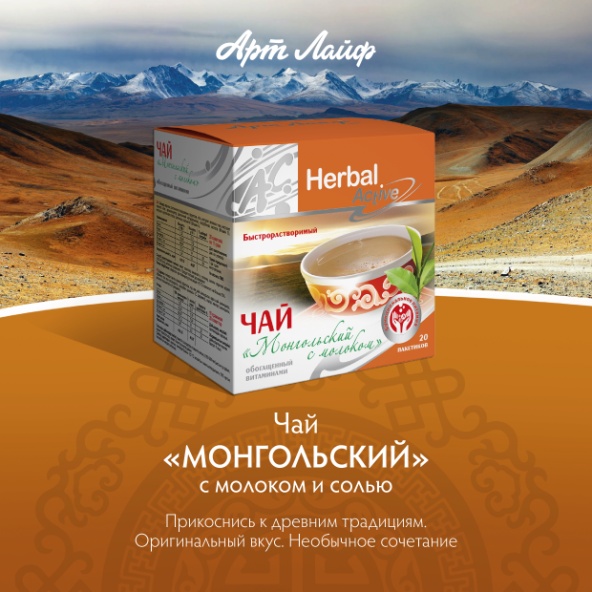 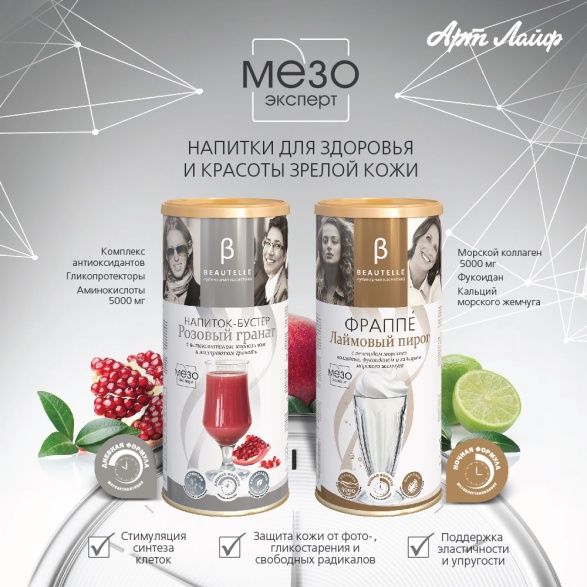 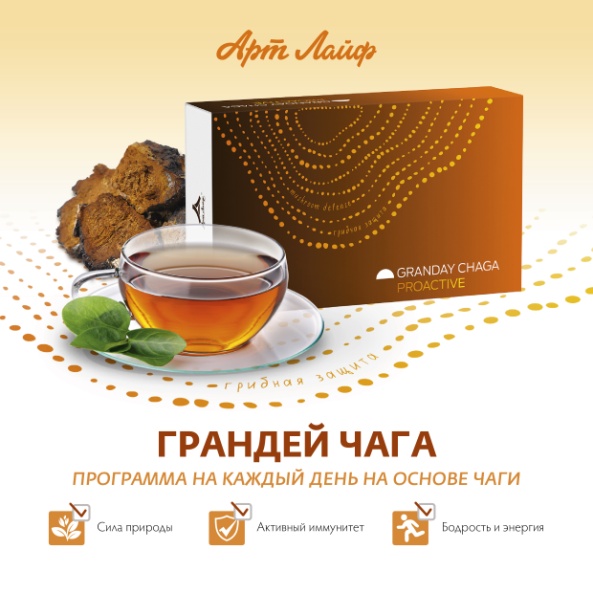 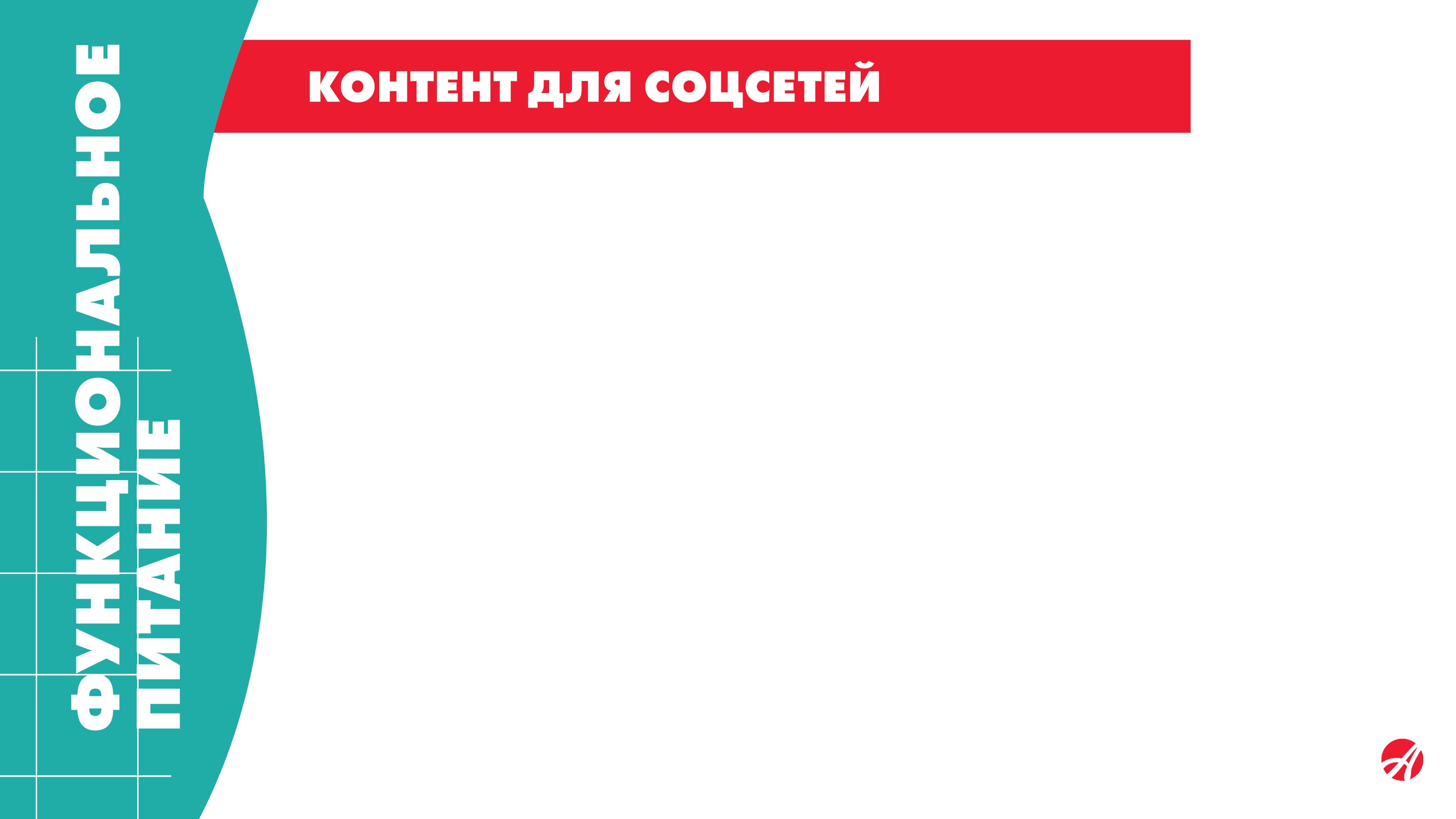 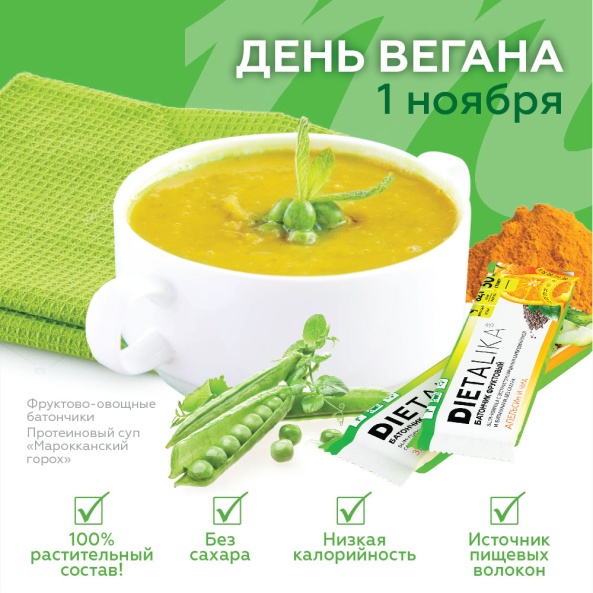 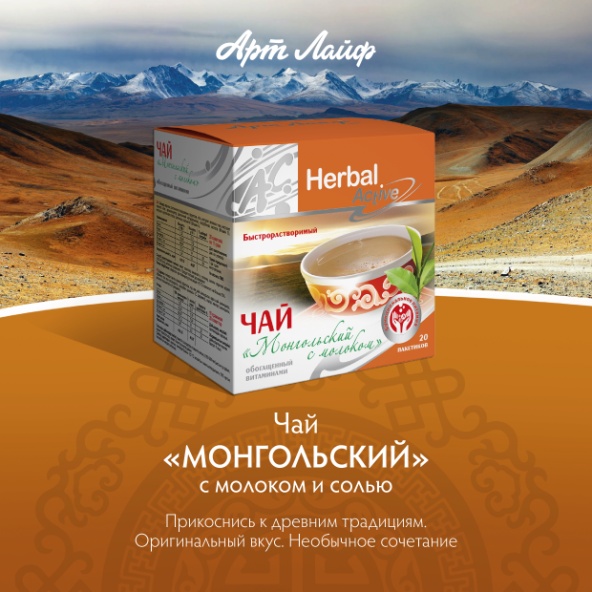 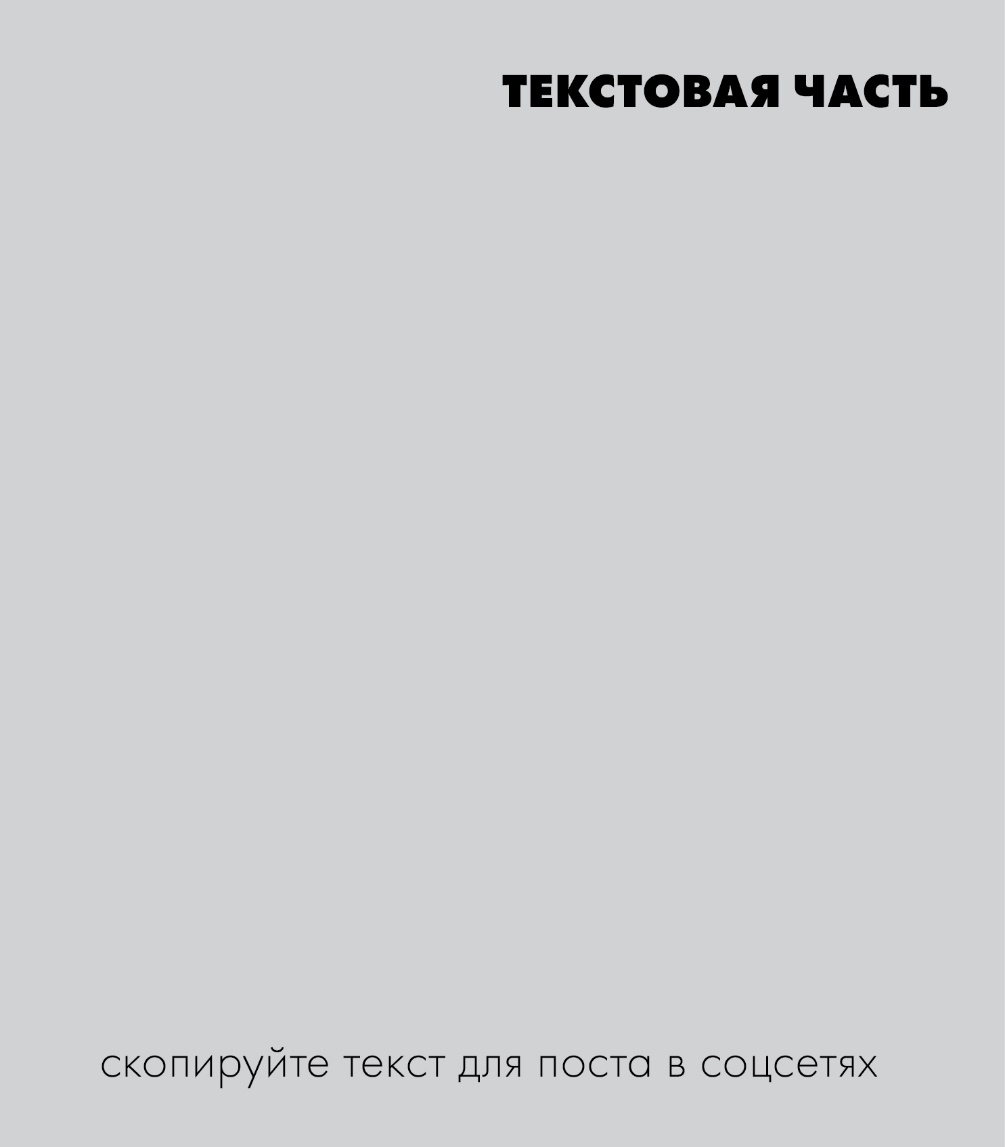 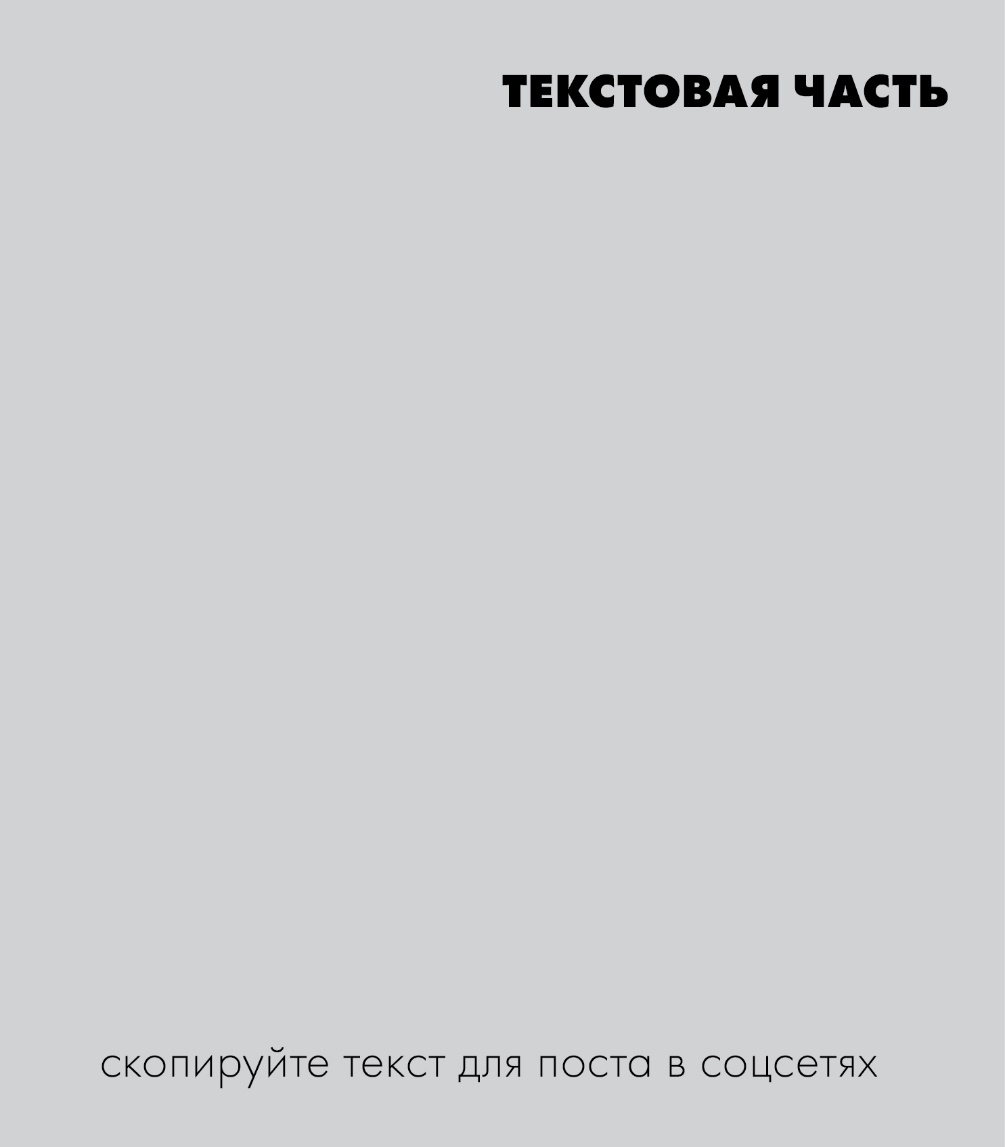 1 НОЯБРЯ – ДЕНЬ ВЕГАНА!

За последние несколько лет количество людей, которые предпочитают растительную пищу, значительно выросло. 
В ассортименте компании Артлайф есть ряд продуктов, имеющих 100% растительный состав.  Это фруктово-овощные батончики SLIM FORMULA и протеиновый суп «Марокканский горох» линии «Диеталика». 
Плюсы растительной пищи:
 разгружает систему пищеварения, ведь растительная пища переваривается и усваивается гораздо легче и быстрее, чем животные белки и жиры
 способствуют лучшему усвоению белковой пищи
 освобождает организм от шлаков, токсинов и радионуклидов благодаря обилию клетчатки 
 укрепляет микрофлору кишечника благодаря содержанию пищевых волокон и полисахаридов
 улучшает обмен веществ и снижает уровень холестерина в крови
 поставляет в организм витамины, минералы и другие полезные вещества
#артлайф  #диеталика  #здоровье  #функциональноепитание  #протеиновыйсуп  #фруктовыебатончики  #здоровыйперекус  #снижениевеса  #вегетарианскийпродукт  #растительныйсостав
ПРИКОСНИСЬ К ДРЕВНИМ ТРАДИЦИЯМ

Монгольский чай с молоком и солью – традиционный напиток степных народов, который имеет давнюю историю. В течение многих дней он мог служить кочевникам единственной пищей, поддерживающей в них жизненные силы.

Растительные компоненты, смешиваясь с животными жирами и белками, создают питательный и исключительно полезный, бодрящий комплекс. Сочетание черного и зеленого чая активизирует обмен веществ, стимулирует умственную активность, поддерживает деятельность сердечно-сосудистой системы, сохраняет работоспособность. Благодаря содержанию соли, чай «Монгольский» поддерживает водно-солевой баланс организма, нормализует работу желудочно-кишечного тракта. Экстракт мускатного ореха обладает противовоспалительным, согревающим, антивирусным действием, благотворно влияет на нервную систему. Витамины A и C повышают устойчивость организма к инфекциям и стрессам.
#артлайф  #диеталика  #здоровье #функциональноепитание  #чаймонгольский  #полезныйчай #мускатныйорех  #согревающийчай
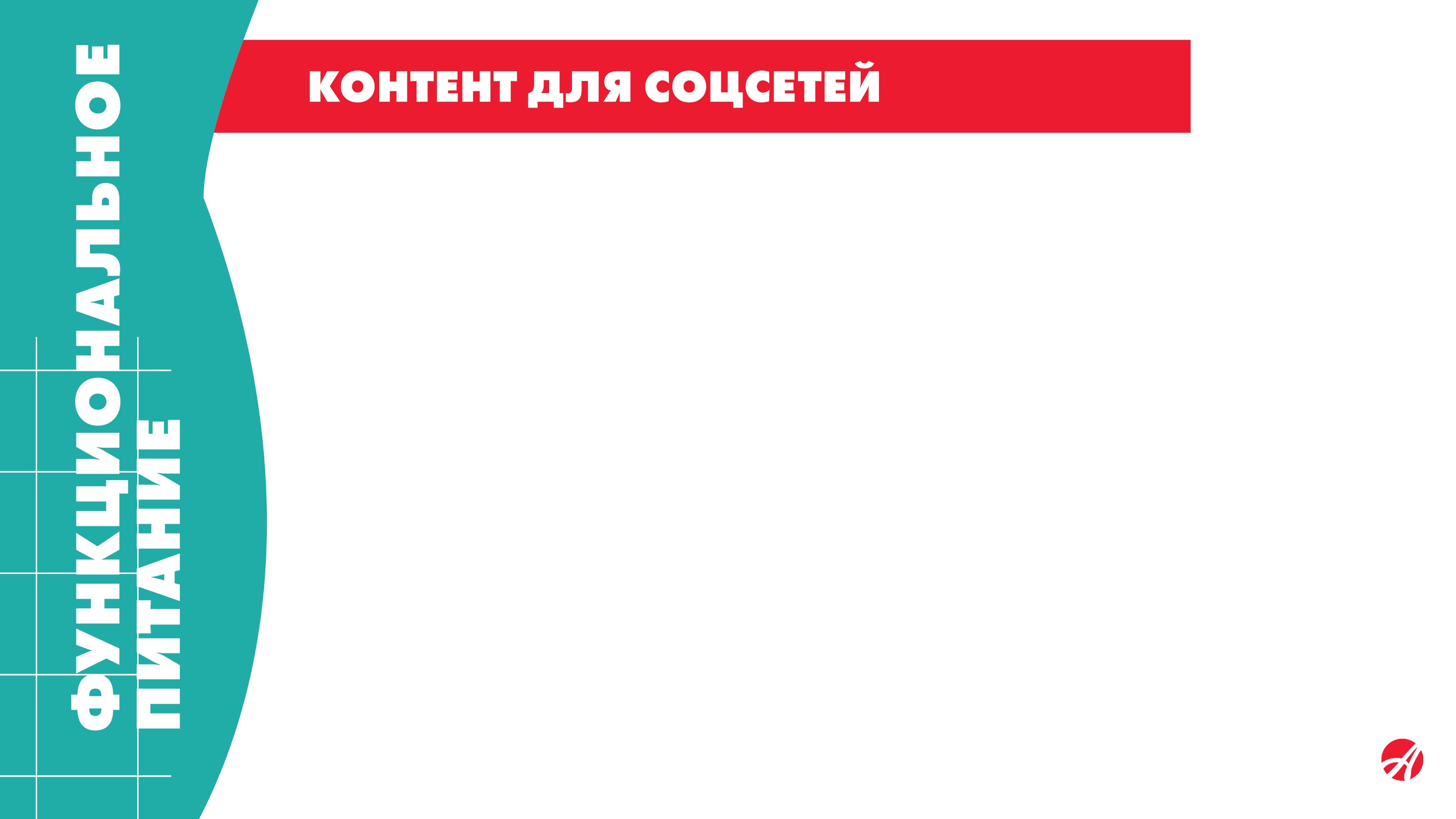 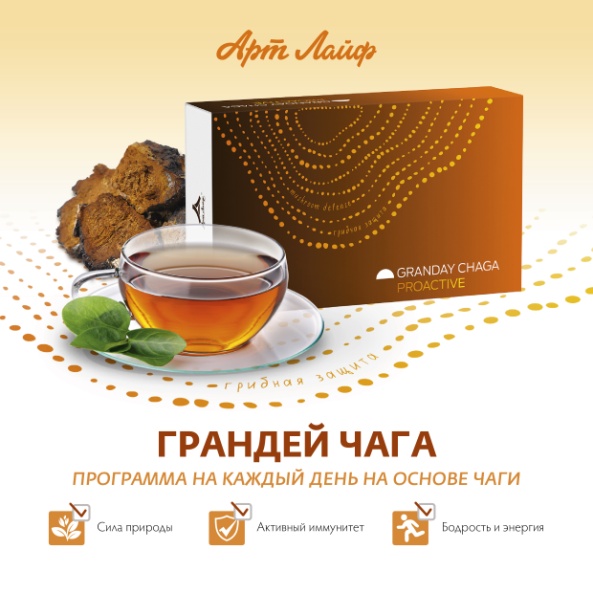 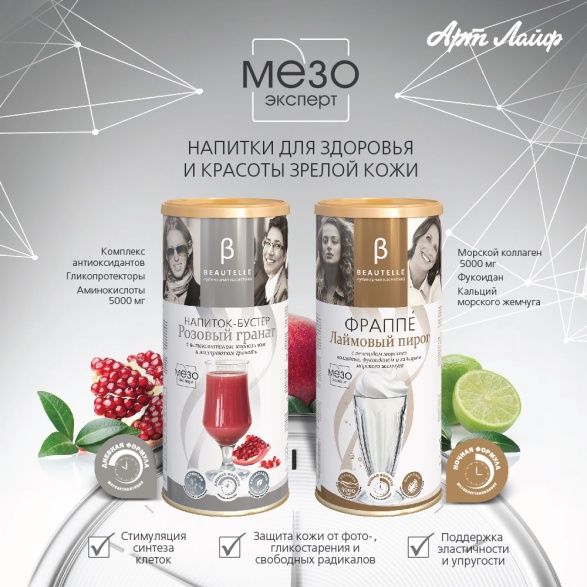 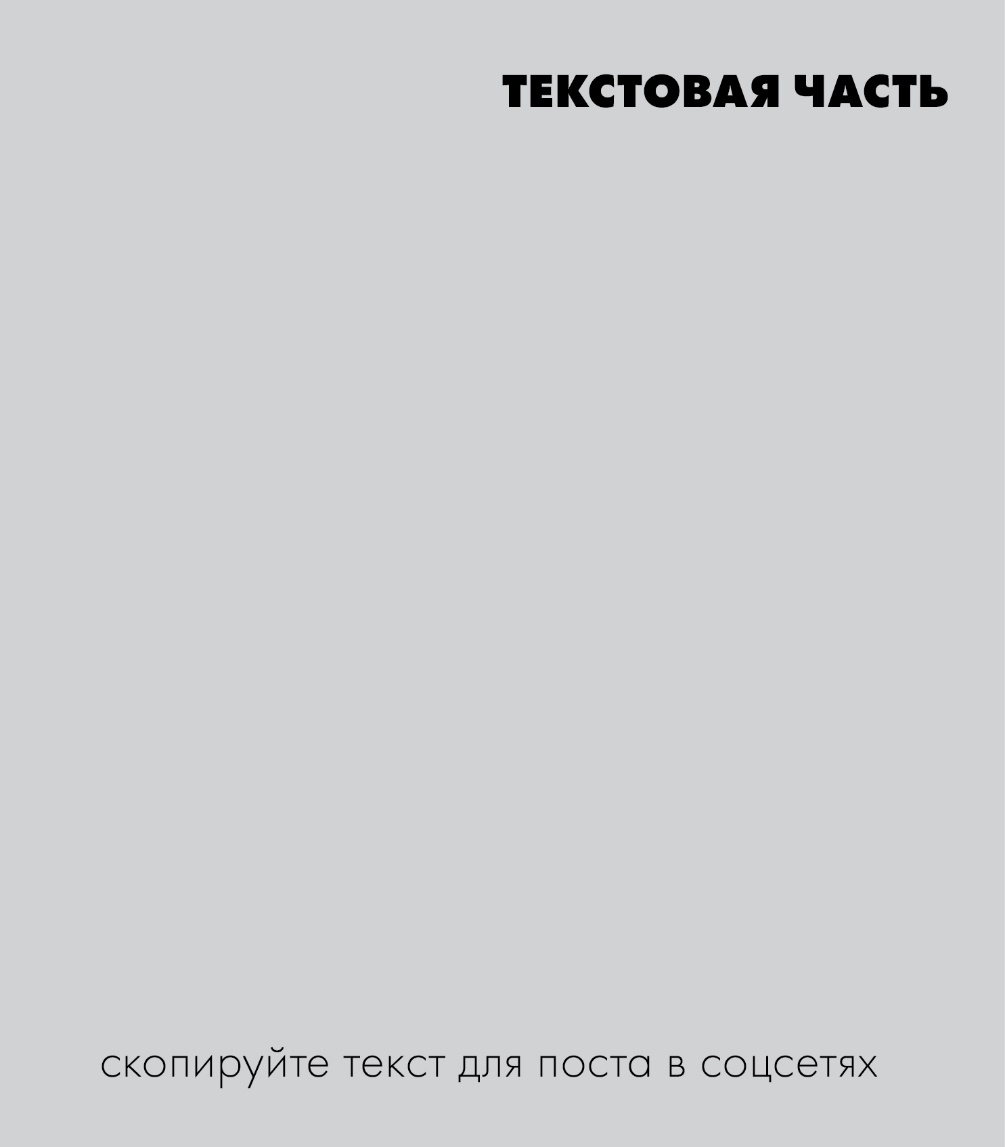 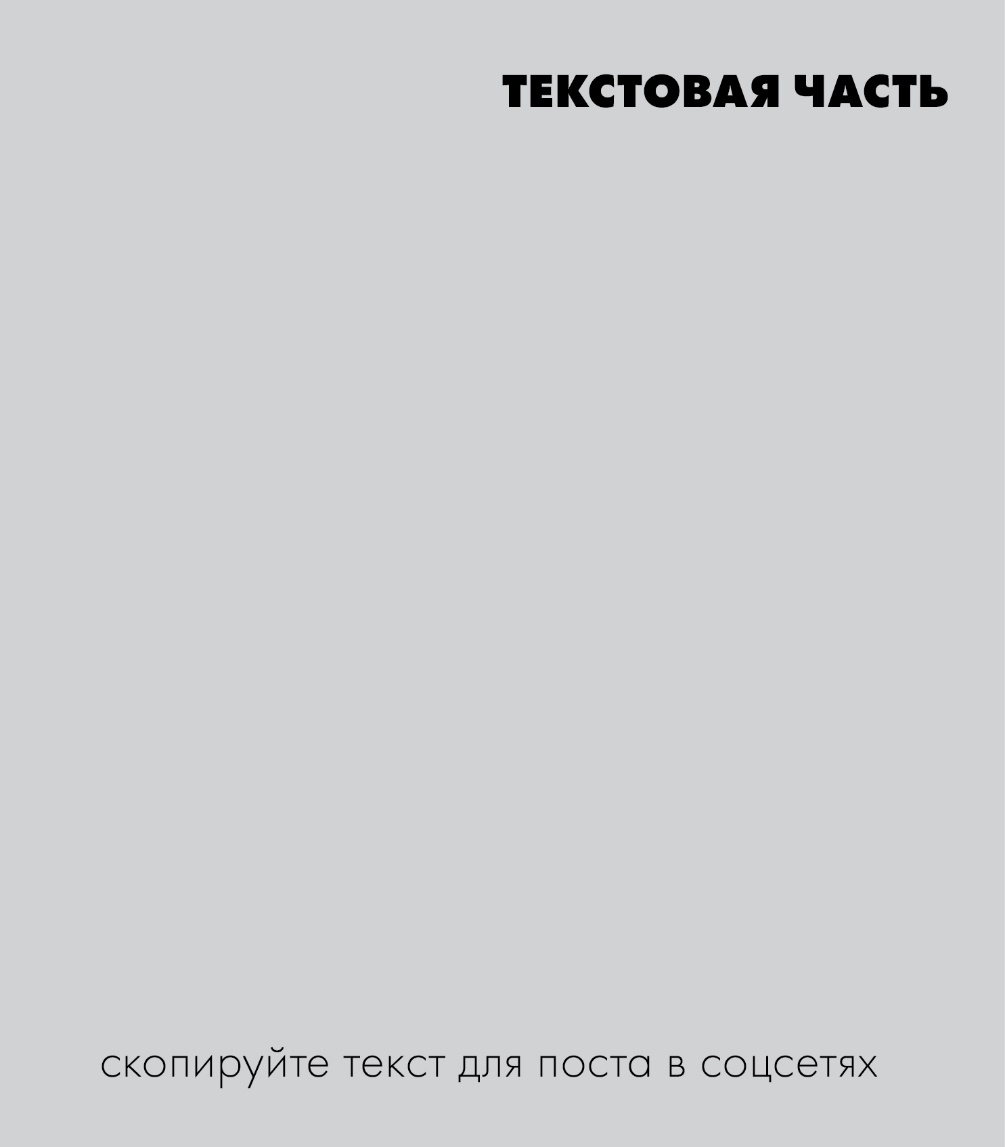 МЕЗО-ЭКСПЕРТ - НАПИТКИ ДЛЯ ЗДОРОВЬЯ И КРАСОТЫ ЗРЕЛОЙ КОЖИ

Программа «Мезо Эксперт»  включает в себя 2 нутрикосметических напитка, ингредиенты которых комплексно удовлетворяют потребности зрелой кожи, эффективно воздействуя на здоровье её поверхностных и  глубинных слоев и замедляя процессы преждевременного старения.
Принцип «красоты изнутри». Снабжая клетки кожи питательными веществами, напитки усиливают их способность к обновлению и , как следствие, оказывают видимый косметический эффект на внешний вид кожи, а также волос и ногтей. 
Современные ингредиенты красоты. Напитки содержат вещества с анти-эйдж эффектом: антиоксиданты для защиты кожи от окислительного стресса, строительный материал для клеток и стимуляторы клеточного обмена, вещества для увлажнения и упругости кожи, усиления ее защитных механизмов.
Изысканные десертные вкусы. Напитки совмещают заботу о вашей коже и гастрономическое удовольствие! 
Низкая калорийность. В составе напитков используются пищевые ингредиенты с низкой калорийностью: растительные сливки и заменители сахара.
#артлайф  #нутрикосметика #бьютель  #фраппе #бустер #красотаизнутри  #здоровьекожи  #функциональноепитание  #коллаген #антиоксиданты #фукоидан  #антиэйдж
ГРАНДЕЙ ЧАГА - ПРОГРАММА ЗДОРОВЬЯ НА КАЖДЫЙ ДЕНЬ

Уникальный гриб чага – один из сильнейших биостимуляторов, известных медицине. Чага накапливает в себе многочисленные полезные вещества березы, на которой растет.
Концентраты для приготовления полезных напитков «Грандей Чага» - это комплексная программа поддержки здоровья, которая включает в себя три эффективных комплекса для иммунокоррекции, энергетической поддержки и антиоксидантной защиты организма. 

Концентрат с кордицепсом и чабрецом подавляет воспалительные процессы и предупреждает развитие вирусных инфекций, оказывает общеукрепляющее воздействие на организм.
 Энергетический комплекс с рейши и имбирем – стимулирует процессы клеточной  регенерации, улучшает обменные процессы, препятствуя преждевременному старению организма.
Напиток с экстрактами персика и пихты оказывает мощное антиоксидантное, противомикробное, противоопухолевое воздействие, укрепляет сосуды.
#артлайф  #здоровье #функциональноепитание #грандейчага #чага  #иммунокоррекция  #грибрейши  #противовирусный  #противоопухолевый  #кордицепс  #противовоспалительный  #антиоксиданты  #антиэйдж  #полезныйнапиток
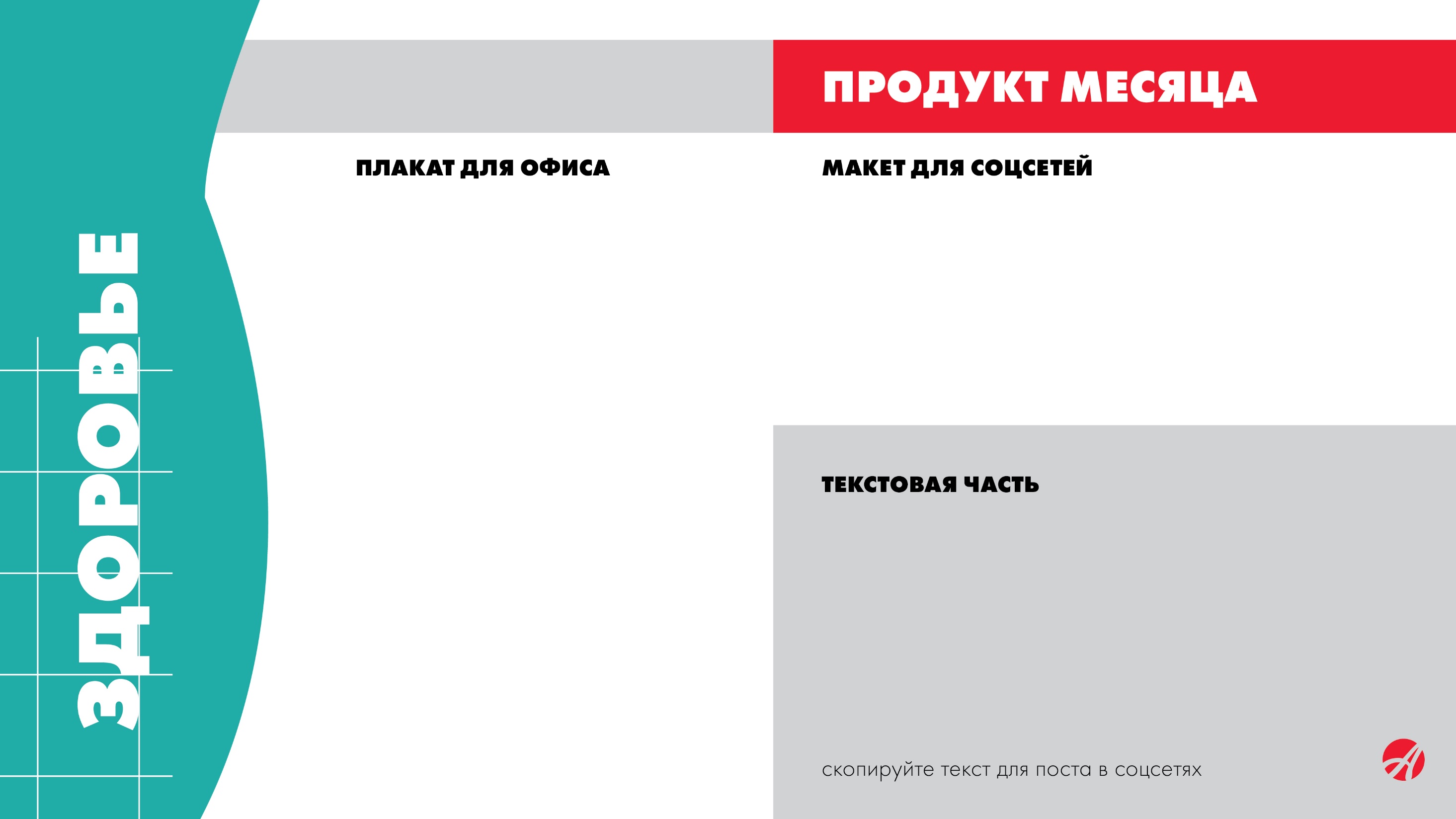 ВИТАМИННЫЕ КОМПЛЕКСЫ ДИСКАВЕРИ
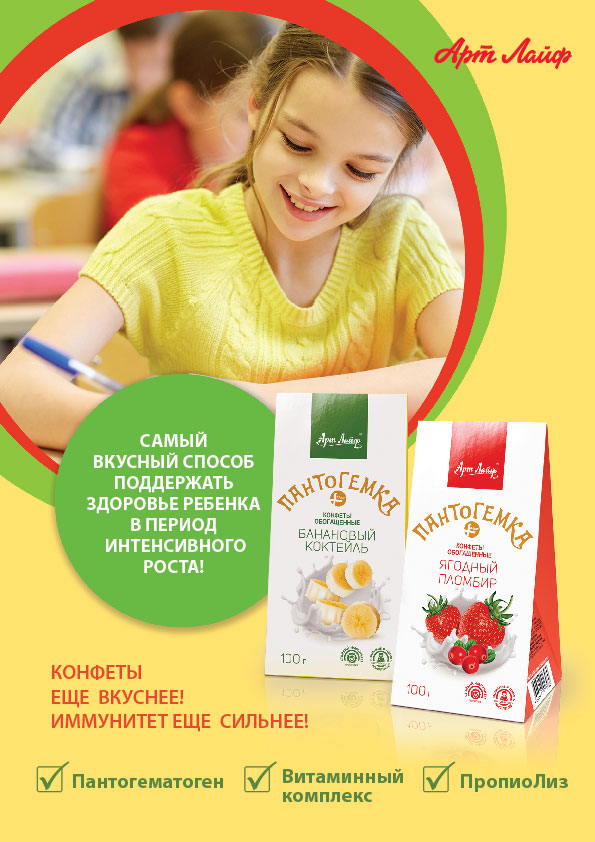 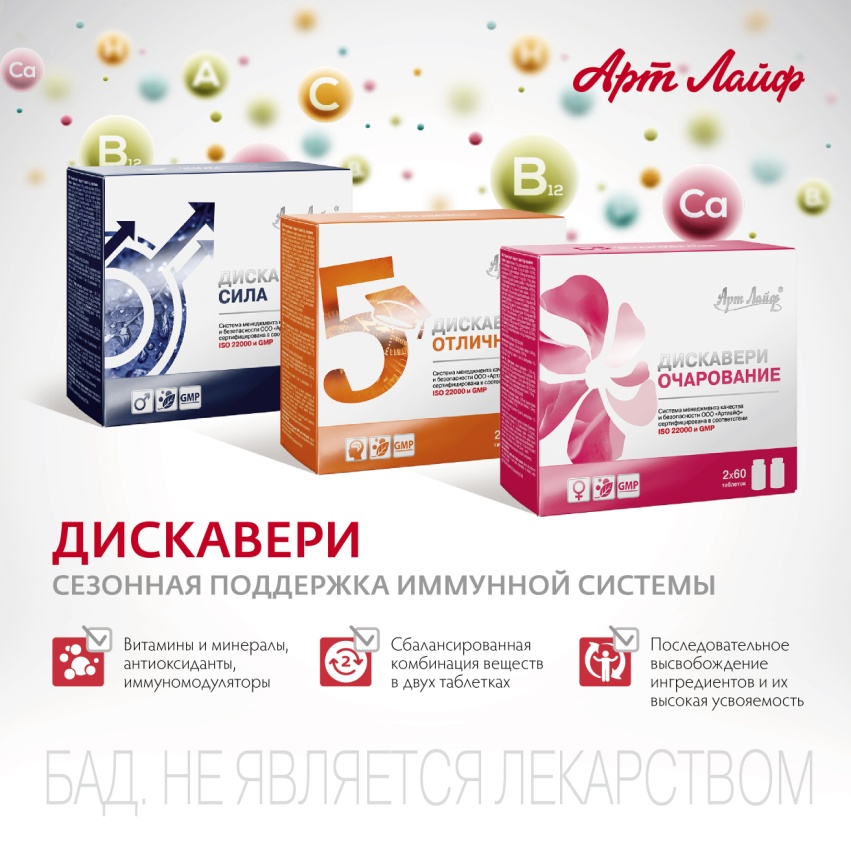 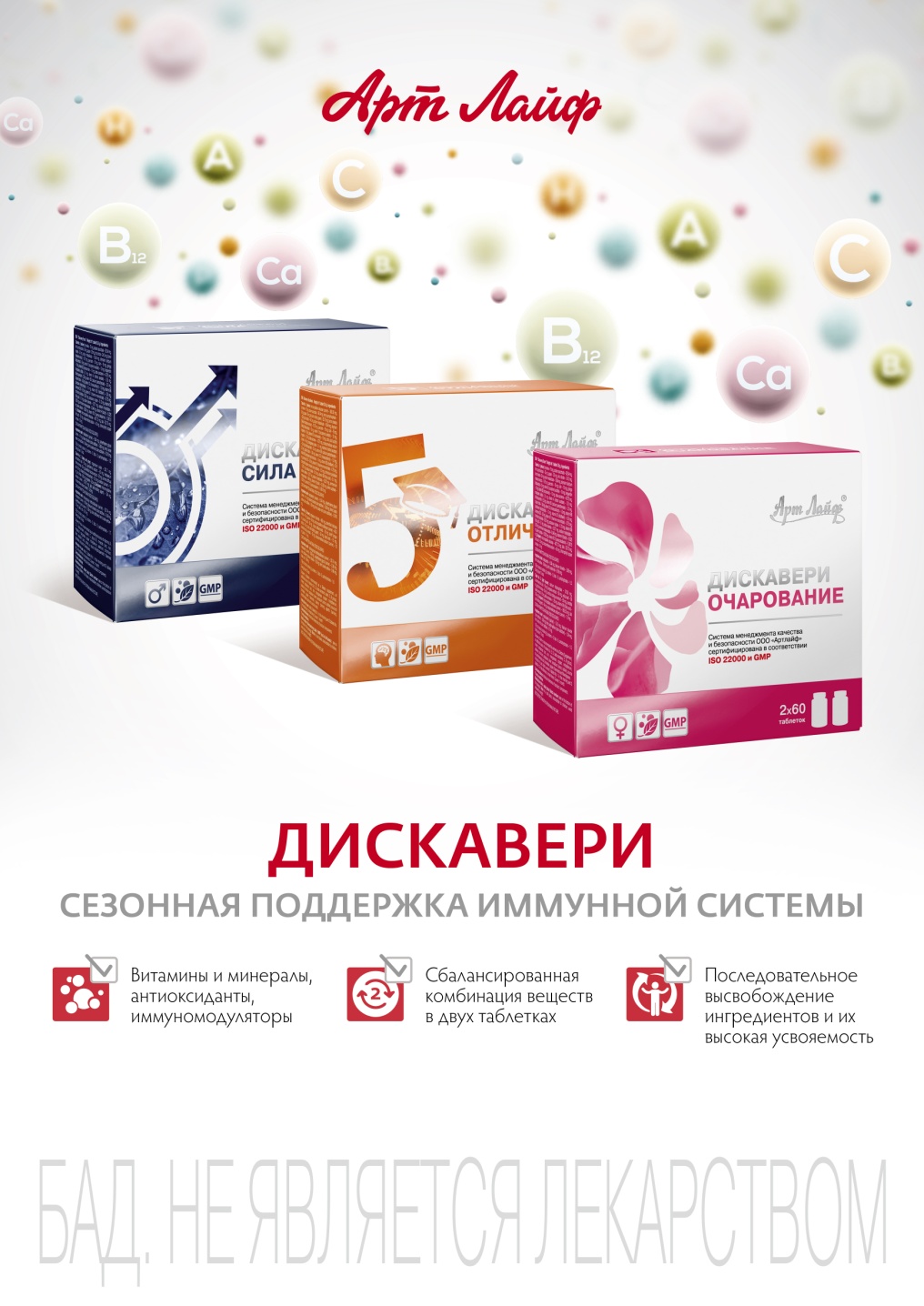 АКТИВИЗИРУЙСЯ - ВИТАМИНИЗИРУЙСЯ!
Кашель, насморк, боль в горле и другие проявления простуды осенью для многих становятся обыденностью. С чем это связано и можно ли этого избежать? Основными врагами иммунной системы в осенне-зимний период становятся переохлаждение и недостаток ряда витаминов и микроэлементов. В результате снижается иммунная защита, и вирусы проникают в организм.
Комплексы «Дискавери» помогут поддерживать в организме достаточный уровень витаминов, микроэлементов, аминокислот, а также обеспечат организм веществами природного происхождения, стимулирующими защитные силы.
Комплексы «Дискавери» состоят из двух таблеток. Первая содержит общеукрепляющую комбинацию веществ, участвующих в регуляции одинаковых для всех людей физиологических процессов.  Вторая таблетка – это компоненты, подобранные с учетом метаболических особенностей организма женщины, мужчины  или ребенка подросткового возраста. Технология послойного нанесения микронутриентов позволяет высвобождать вещества в заданной последовательности, что обеспечивает наилучшее усвоение каждого элемента.
#артлайф  #бад  #здоровье  #витамины  #витаминыдлямужчин  #витаминыдляженщин #витаминыдлядетей  #дискавери  #поддержкаиммунитета
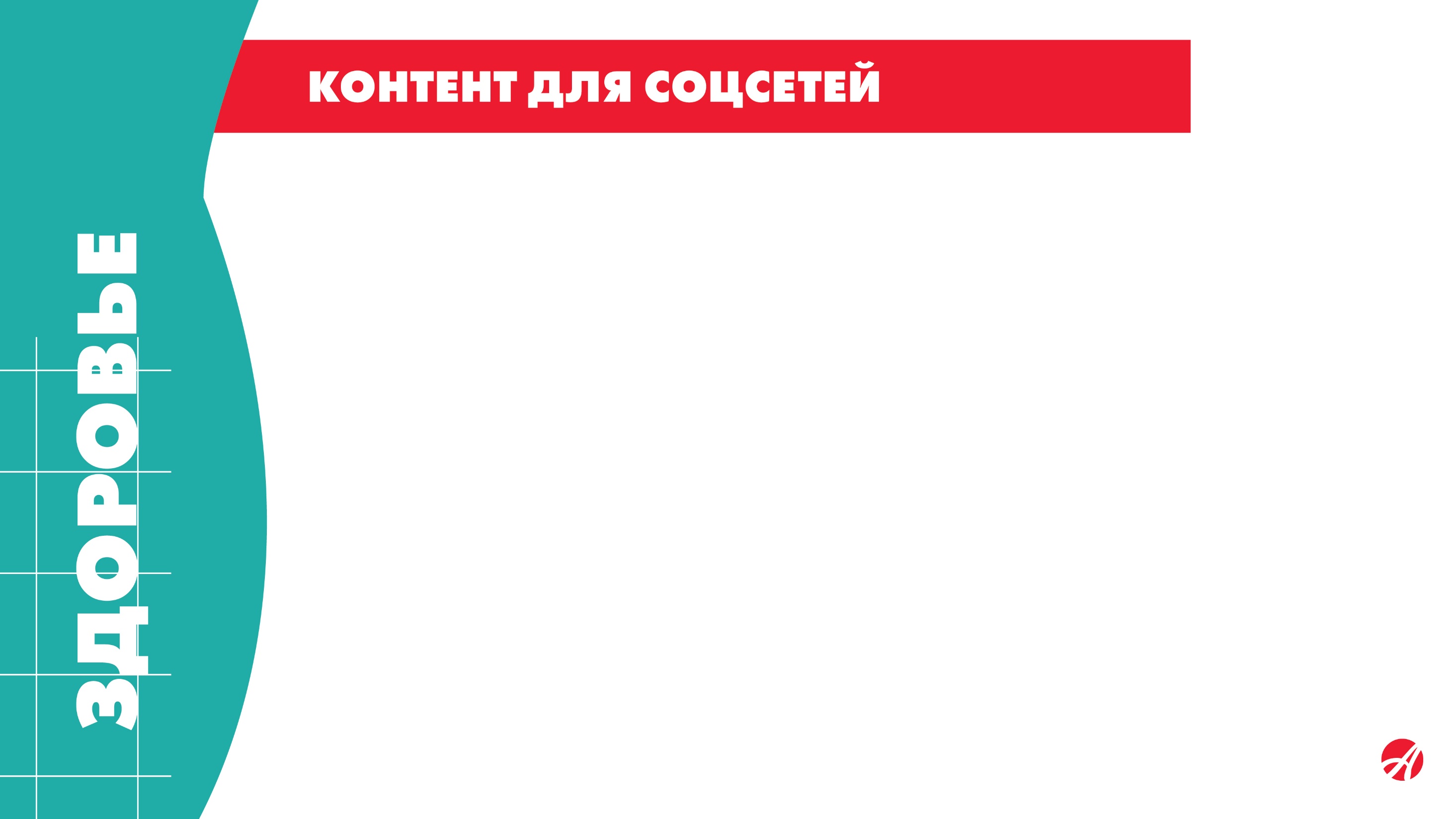 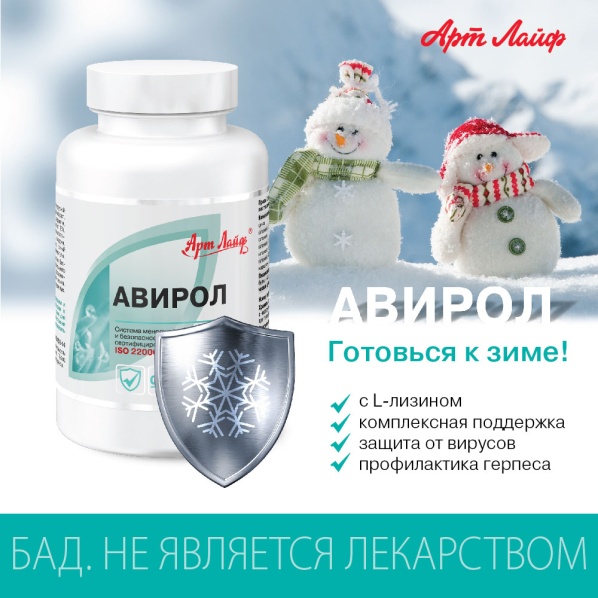 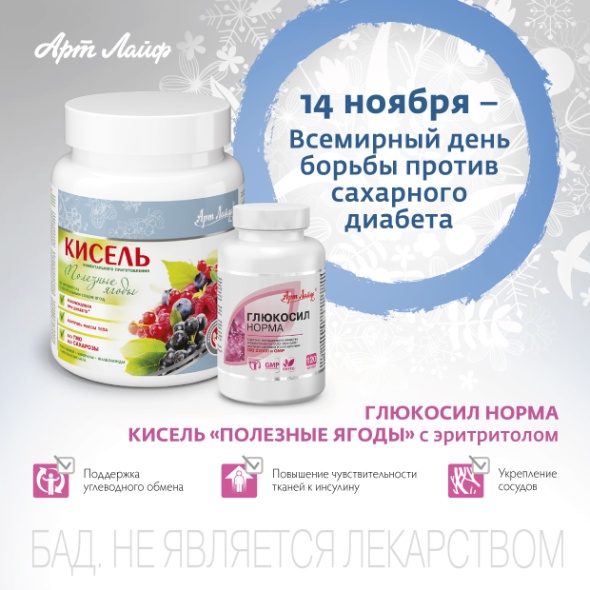 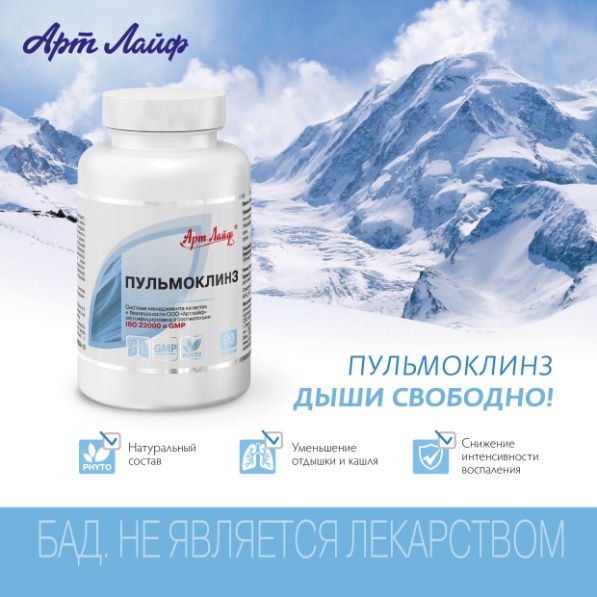 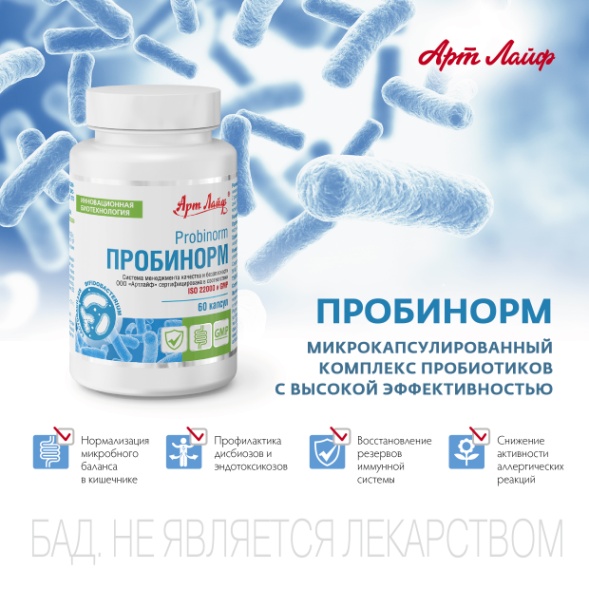 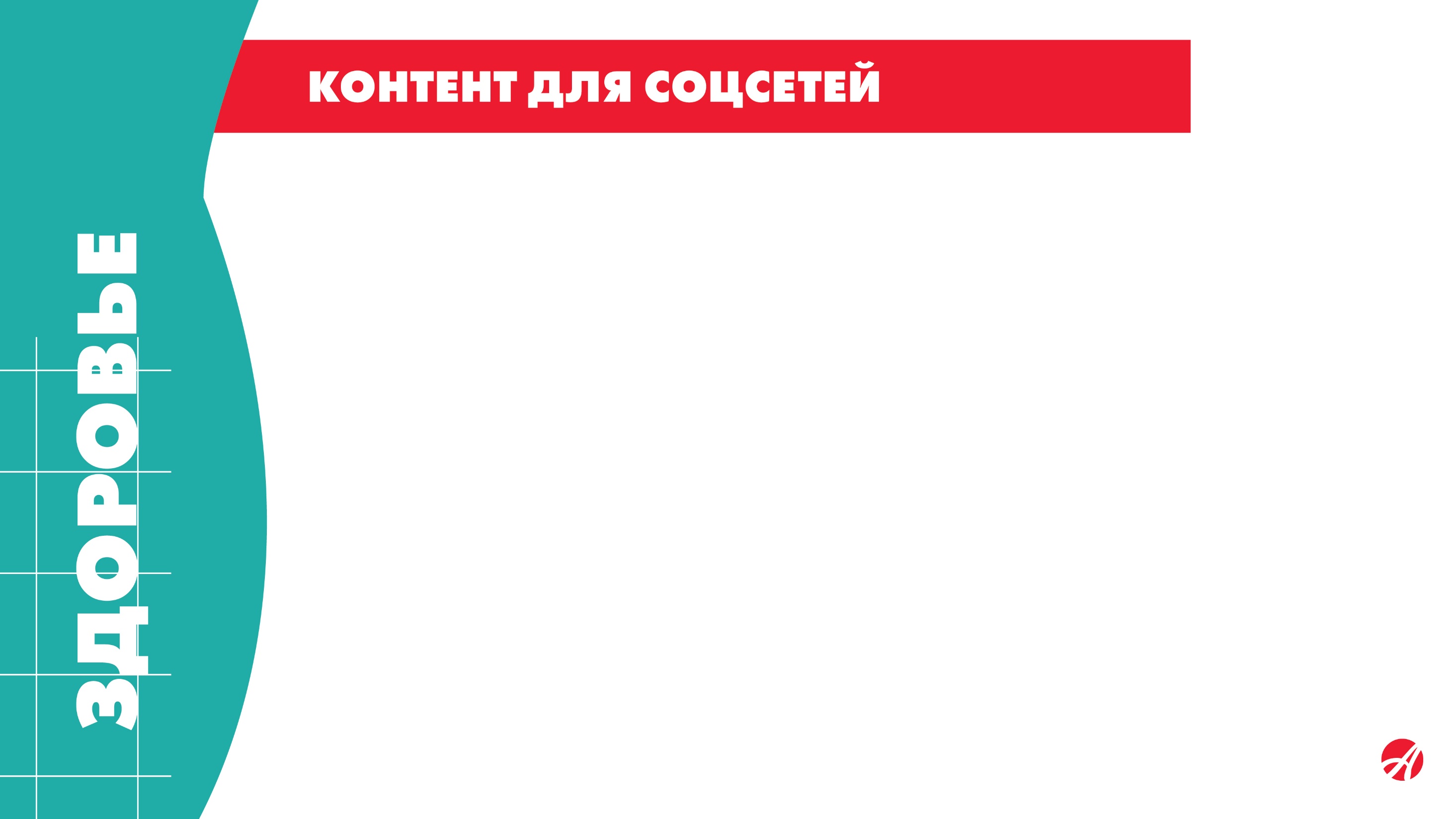 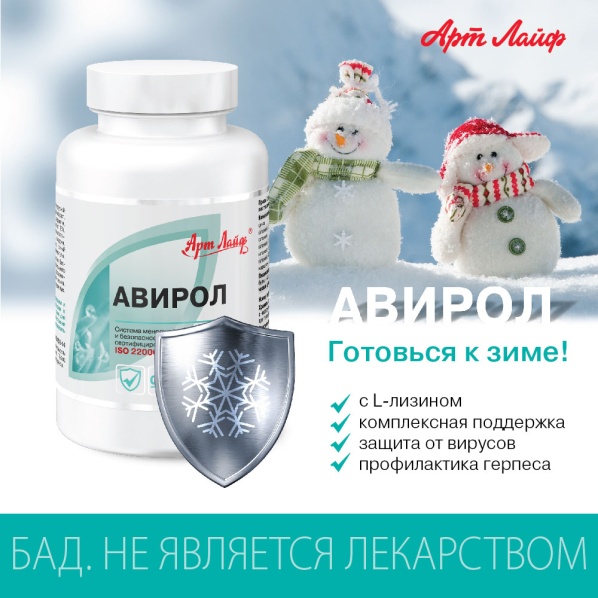 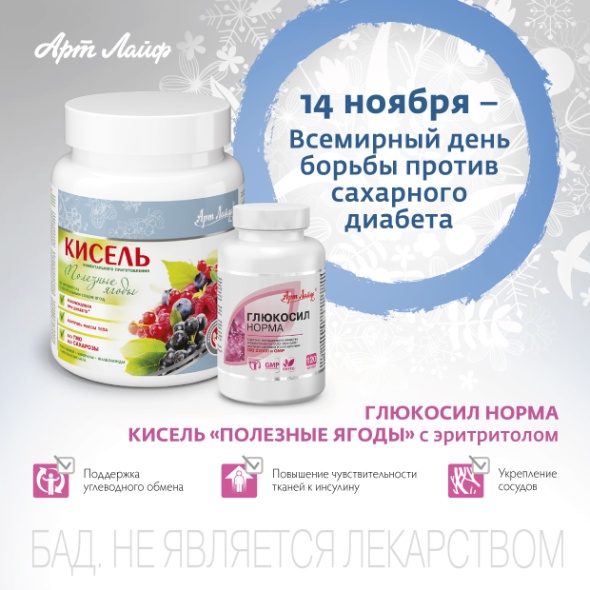 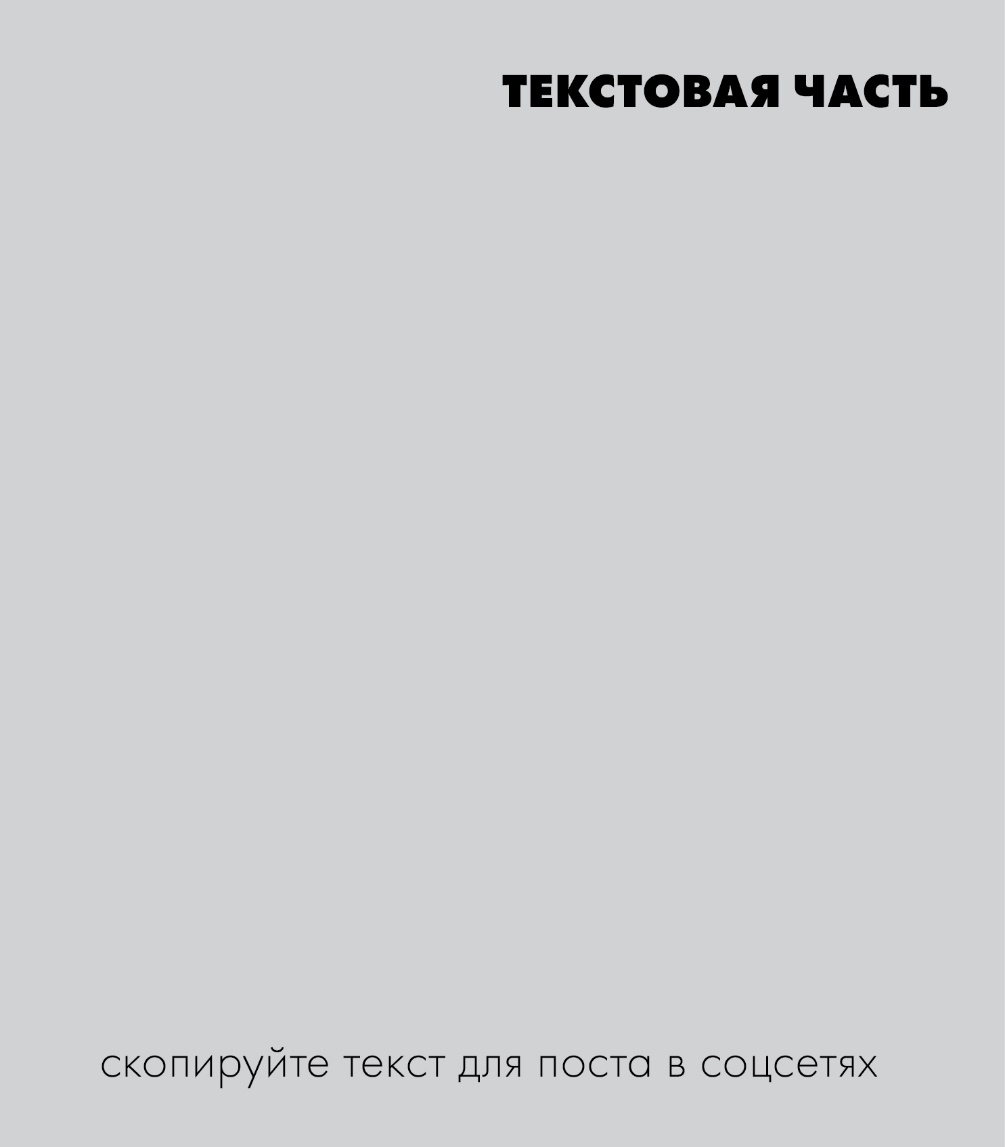 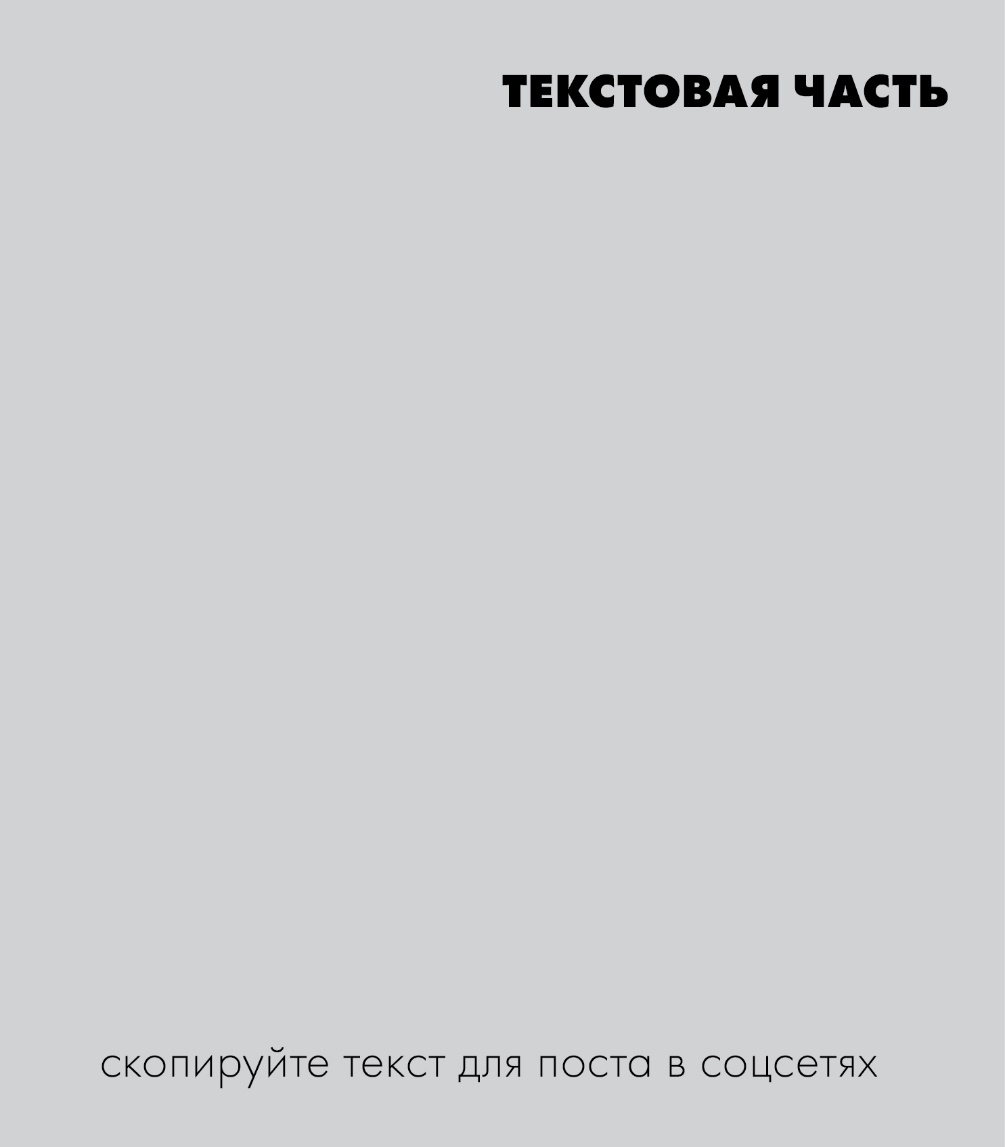 АВИРОЛ – ГОТОВИМСЯ К ЗИМЕ!

Иммунитет – важнейший регулятор жизнедеятельности организма. Ослабление активности иммунной системы сопровождается проявлениями аллергии, снижением общей сопротивляемости организма в период сезонных обострений ОРВИ, а значит, ухудшением  самочувствия и качества жизни. Чтобы предупредить падение иммунитета, необходимо поддерживать в организме достаточный уровень витаминов, макро- и микроэлементов, аминокислот, а также снабжать его биологически активными веществами природного происхождения, способными увеличить общую сопротивляемость организма и проявляющими противовирусные свойства.  

Именно такие вещества входят в состав комплекса «Авирол». 
Основой комплекса является аминокислота лизин. Ее мощное противовирусное действие усилено аналогичными свойствами растительных компонентов – эхинацеи, шиитаке и зеленого чая. Экстракт ивы подавляет воспаления, снижает выраженность головных и мышечных болей, лихорадочных состояний. Витамины С и E, кверцетин, рутин уменьшают отеки тканей и проницаемость сосудов. 
#артлайф  #бад #здоровье  #поддержкаиммунитета  #авирол #противовирусный #противовоспалительный  #противогерпесный #лизин  #эхинацея
14 НОЯБРЯ - ВСЕМИРНЫЙ ДЕНЬ БОРЬБЫ ПРОТИВ САХАРНОГО ДИАБЕТА
Медики называют сахарный диабет «чумой XXI века». 
За последние 30 лет заболеваемость выросла в несколько раз, болезнь  значительно помолодела. Основной прирост происходит за счет заболевших диабетом 2 типа, который называют болезнью образа жизни, подразумевая результат нерационального питания и физической инертности. По статистике, девять из десяти больных сахарным диабетом 2 типа имеют избыточный вес, и это основной фактор риска.
При диабете 2 типа и для его профилактики необходимо отдавать предпочтение растительной пище,  ограничивая себя в  животных жирах и простых углеводах, бороться с гиподинамией, получая посильную физическую нагрузку. Снижать количество сахара в пище. Наиболее перспективным сахарозаменителем является эритритол.  Эритритол имеет практически нулевую калорийность (0,2 ккал на 1 г), нулевые гликемический и инсулиновый индексы. Именно эритритол используется как подсластитель в новом продукте компании Артлайф  - киселе «Полезные ягоды». Для поддержки здоровья при метаболическом синдроме специалистами компании разработан продукт «Глюкосил Норма». Этот комплекс положительно влияет на углеводный обмен, укрепляет стенки сосудов, увеличивает чувствительность тканей к инсулину.
#артлайф  #бад  #здоровье  #полезныйкисель  #сахарныйдиабет #безсахара  #сахарозаменитель  #эритритол  #полезныеягоды  #глюкосилнорма
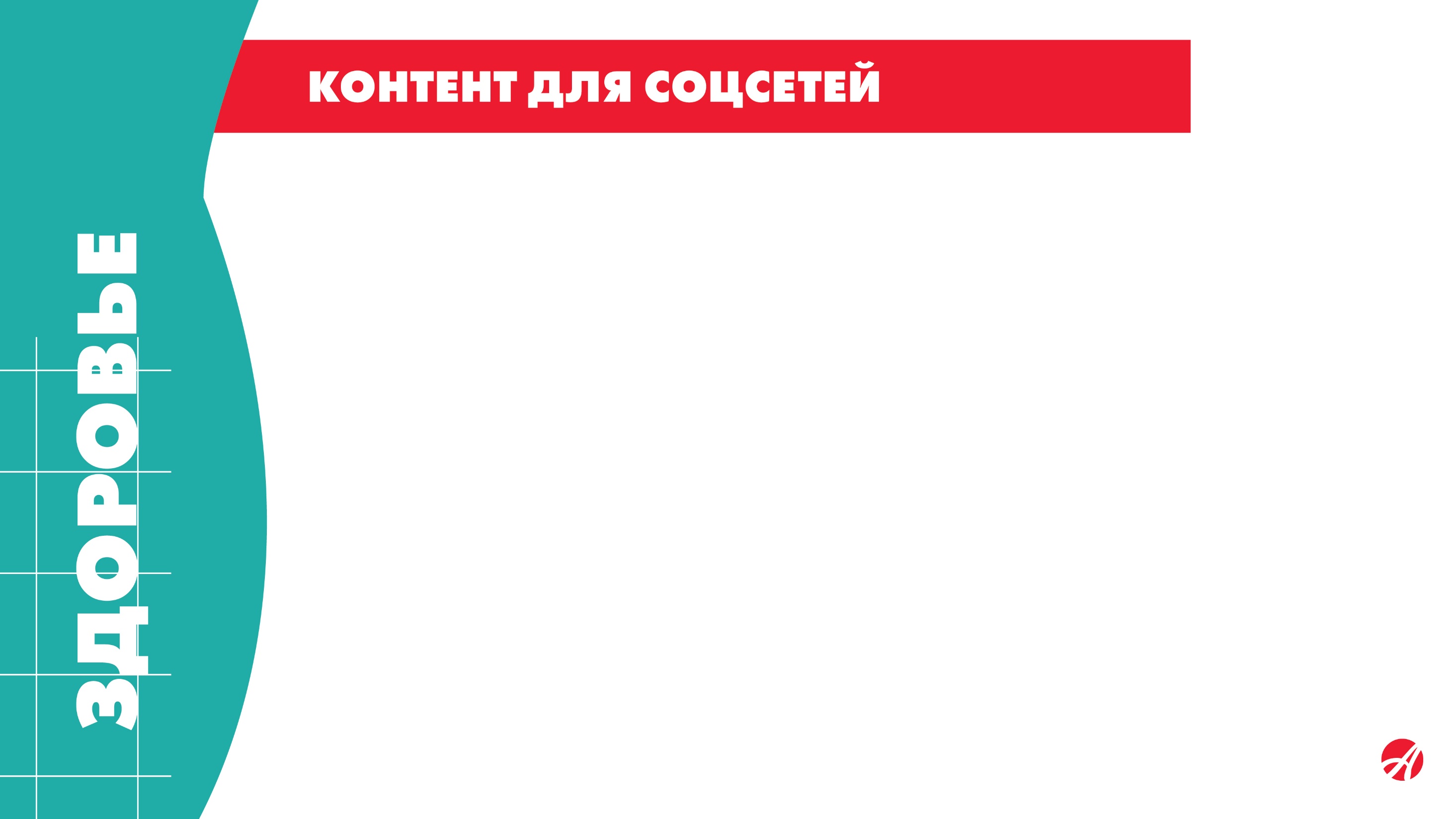 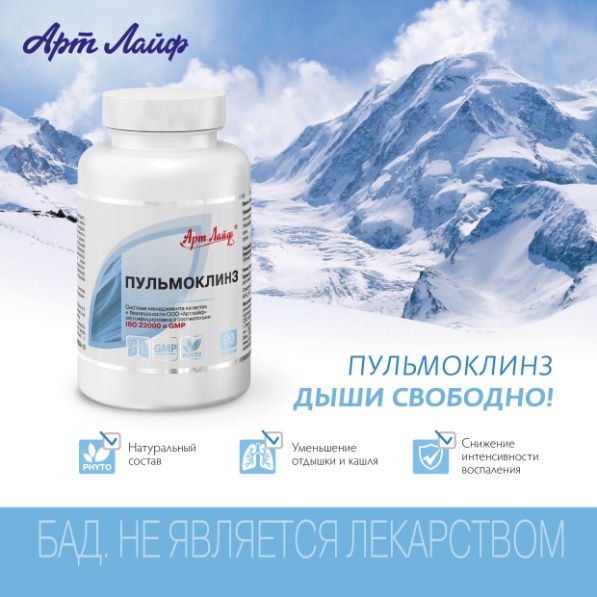 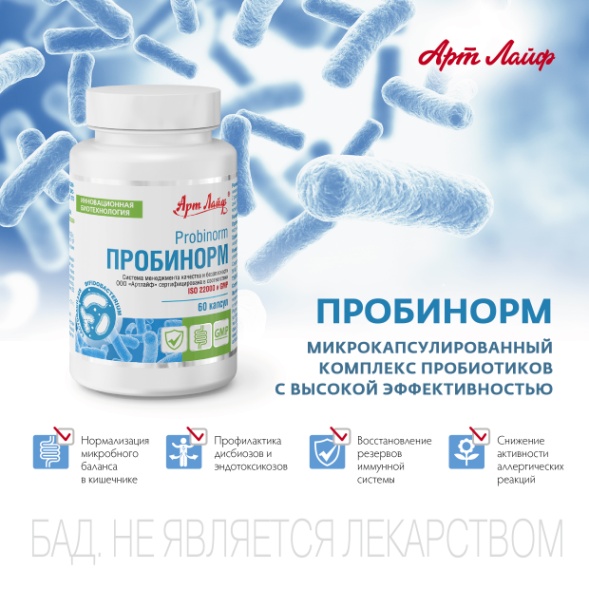 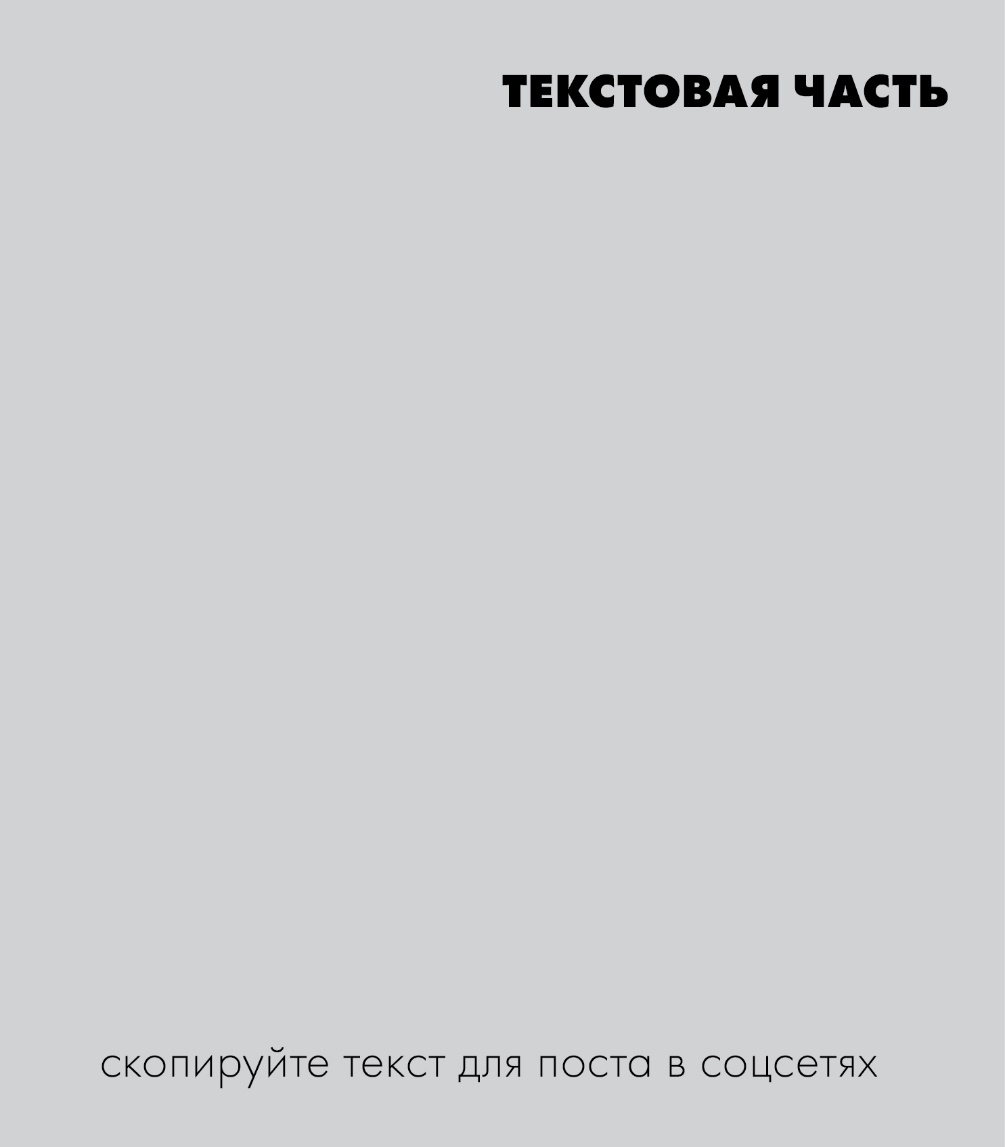 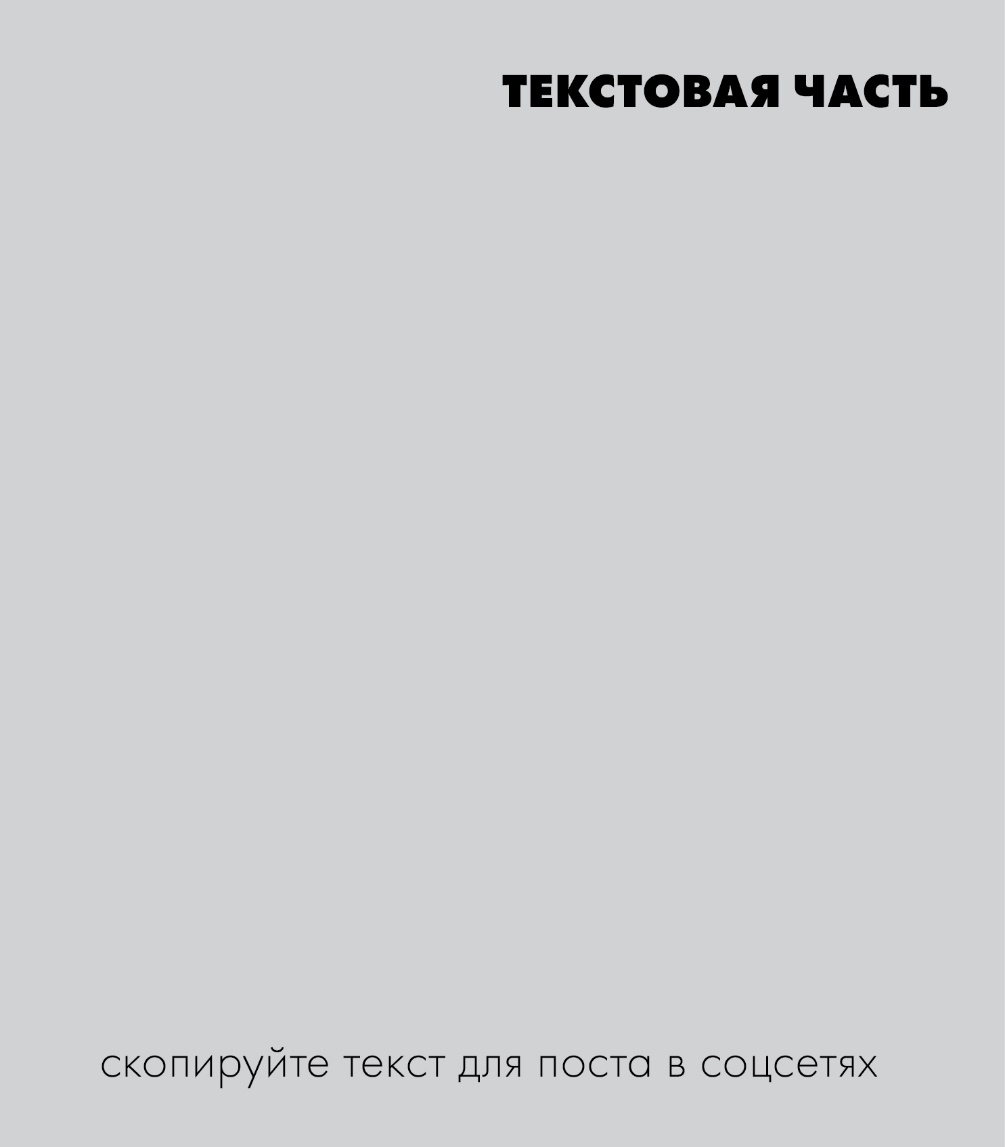 18 НОЯБРЯ - ВСЕМИРНЫЙ ДЕНЬ БОРЬБЫ ПРОТИВ ХРОНИЧЕСКОЙ ОБСТРУКТИВНОЙ БОЛЕЗНИ ЛЕГКИХ. 

Среди факторов, провоцирующих ХОБЛ - курение , неблагоприятные условия труда, а также хронические заболевания легких и бронхов, которые являются одной из самых распространенных патологий в мире. 
Эффективным способом защиты органов дыхания является прием биоактивного комплекса «Пульмоклинз». Входящие в его состав растительные компоненты  (алтей, коровяк, солодка, лист березы и липа) оказывают системное противовоспалительное воздействие на органы дыхания.
«Пульмоклинз»  уменьшает продолжительность заболевания:  снижается интенсивность кашля, выраженность одышки, улучшается выведение мокроты из бронхиального дерева. 
Регуляция функциональной активности бронхиальной слизистой, повышение сопротивляемости бронхов инфекциям, выраженный профилактический эффект комплекса «Пульмоклинз» станут залогом того, что зима для вас и Ваших близких не будет омрачена затяжным кашлем, отказом от прогулок по зимнему лесу или посещения запланированных мероприятий. Дышите свободно!
#артлайф  #бад #здоровье  #пульмоклинз  #противовирусный #противовоспалительный  #профилактикабронхита  #откашля
ПРОБИНОРМ – ЧЕМПИОН СРЕДИ ПРОБИОТИКОВ

Чтобы избавиться от бактериальной инфекции и не допустить осложнения, иногда приходится проходить курс терапии антибиотиками. Минусы антибиотиков – подавление полезной микрофлоры вместе с вредной, проблемы системы пищеварения, развитие дисбиоза. Именно после антибиотиков врачи обязательно назначают пробиотические препараты, способные восстановить нормальное состояние микрофлоры кишечника. 

Эффективность пробиотических комплексов определяется  выживаемостью штаммов в их составе, поскольку при попадании в желудок часть бактерий погибает. Бифидо- и лактобактерии в комплексе «Пробинорм» заключены в тонкую микрокапсулу, покрытую специальной полимерной оболочкой, которая защищает бактерии от кислой среды желудка во время транспортировки к месту жизнедеятельности. Пребиотические компоненты в составе капсулы обеспечивают микроорганизмы первичным питанием, повышая их выживаемость.
#артлайф  #бад  #здоровье  #пробинорм  #поддержкаиммунитета  #пробиотики  #бифидобактерии  #лактобактерии  #дисбиоз
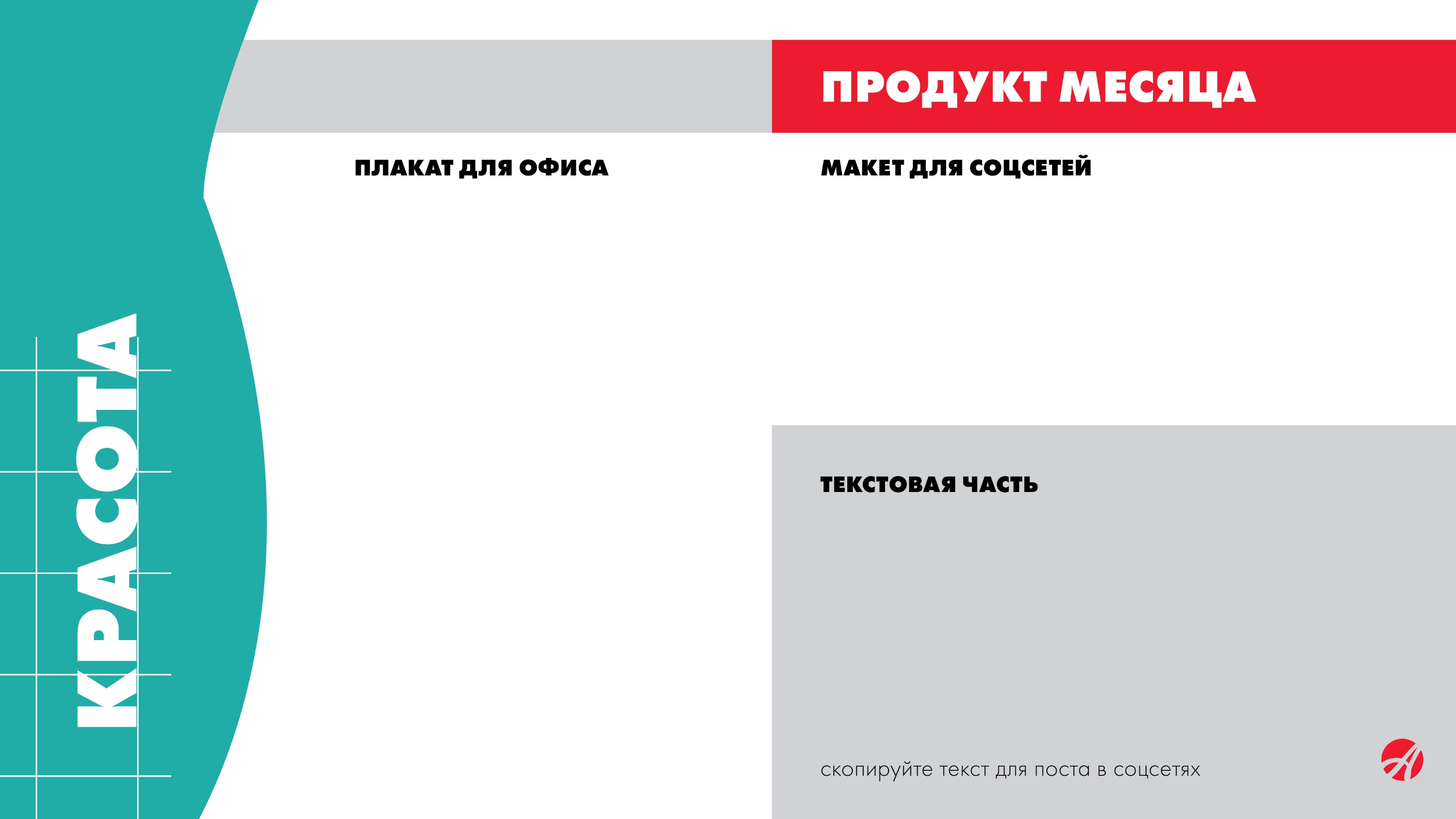 УВЛАЖНЯЮЩИЙ СПРЕЙ AQUA DREAM
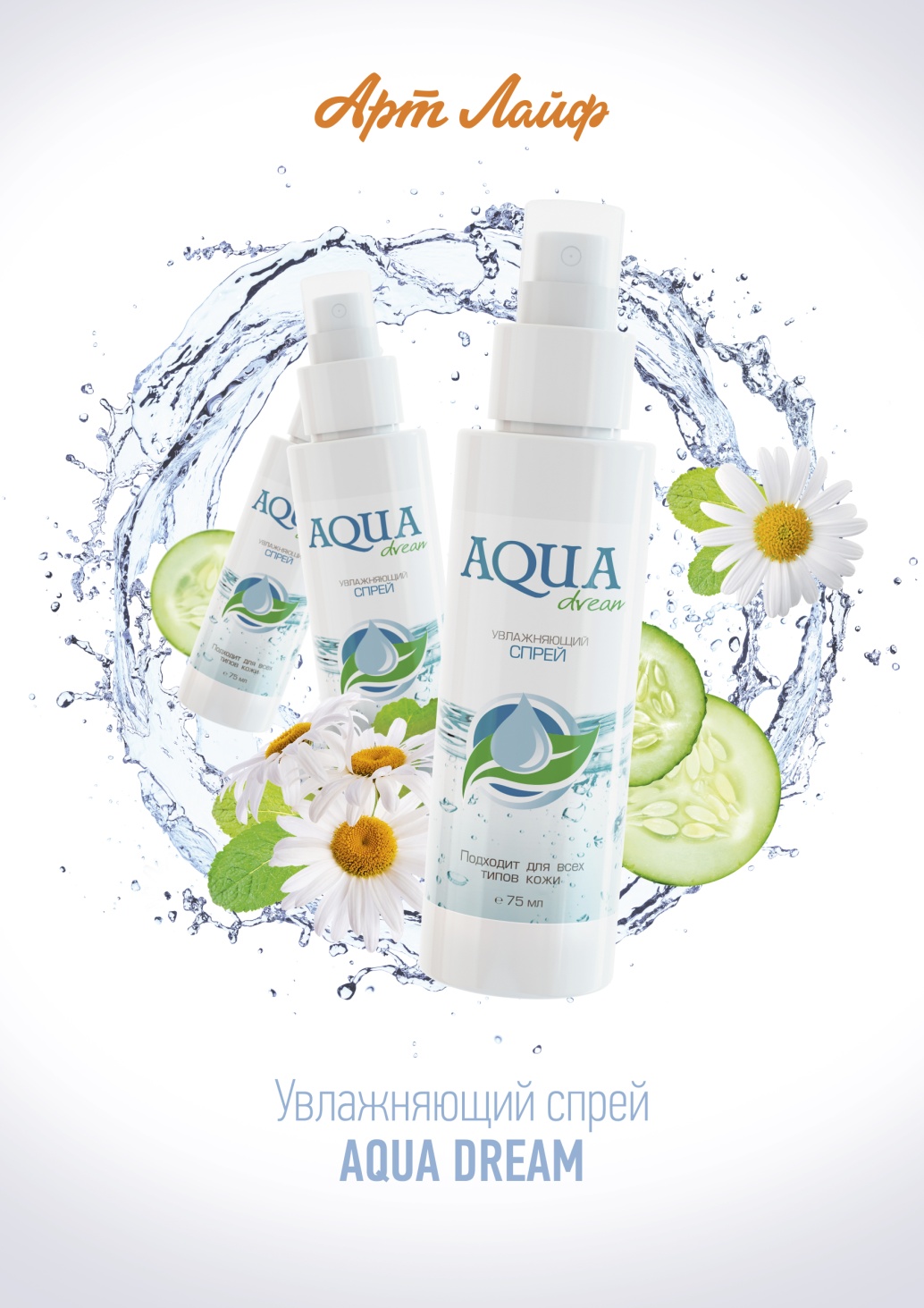 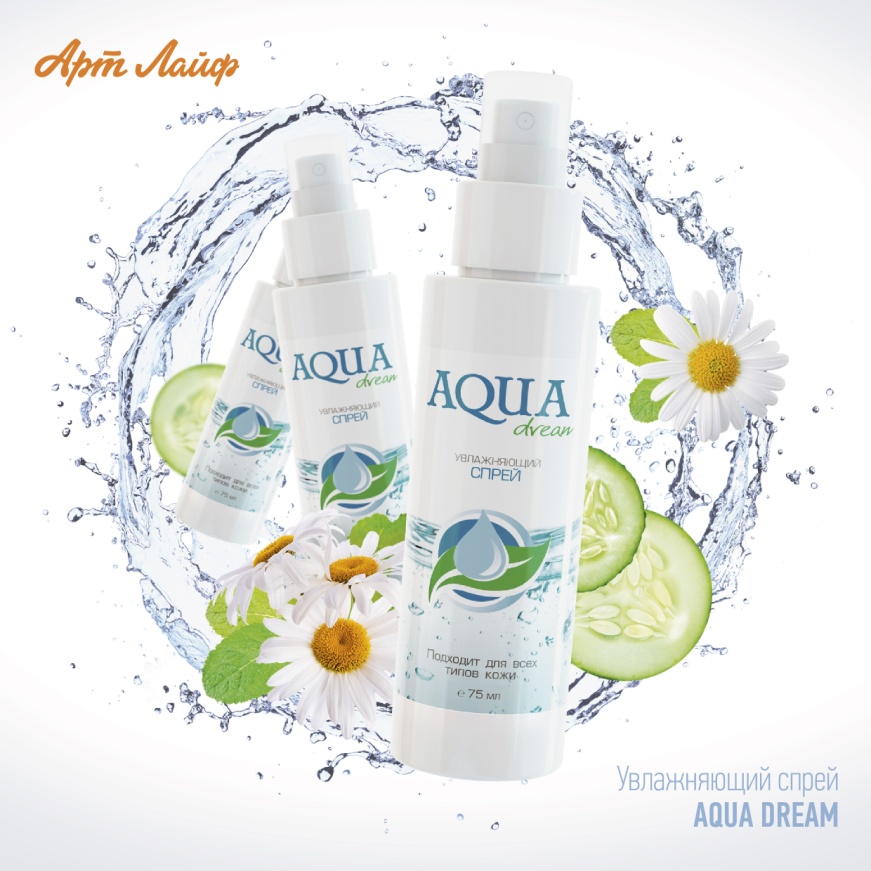 ФАКТОР УВЛАЖНЕНИЯ

Начало отопительного сезона всегда пагубно сказывается на состоянии нашей кожи. Но есть одно средство, которое поможет вернуть комфорт и побороть чувство сухости – это спрей для лица Aqua Dream. Входящие в состав экстракт огурца и бетаин интенсивно увлажняют, а экстракт ромашки снимает раздражения и успокаивает даже самую чувствительную кожу.

#артлайф  #косметика  #красота  #здоровьекожи  #увлажнениекожи #увлажняющийспрей  #аквадрим  #aquadream
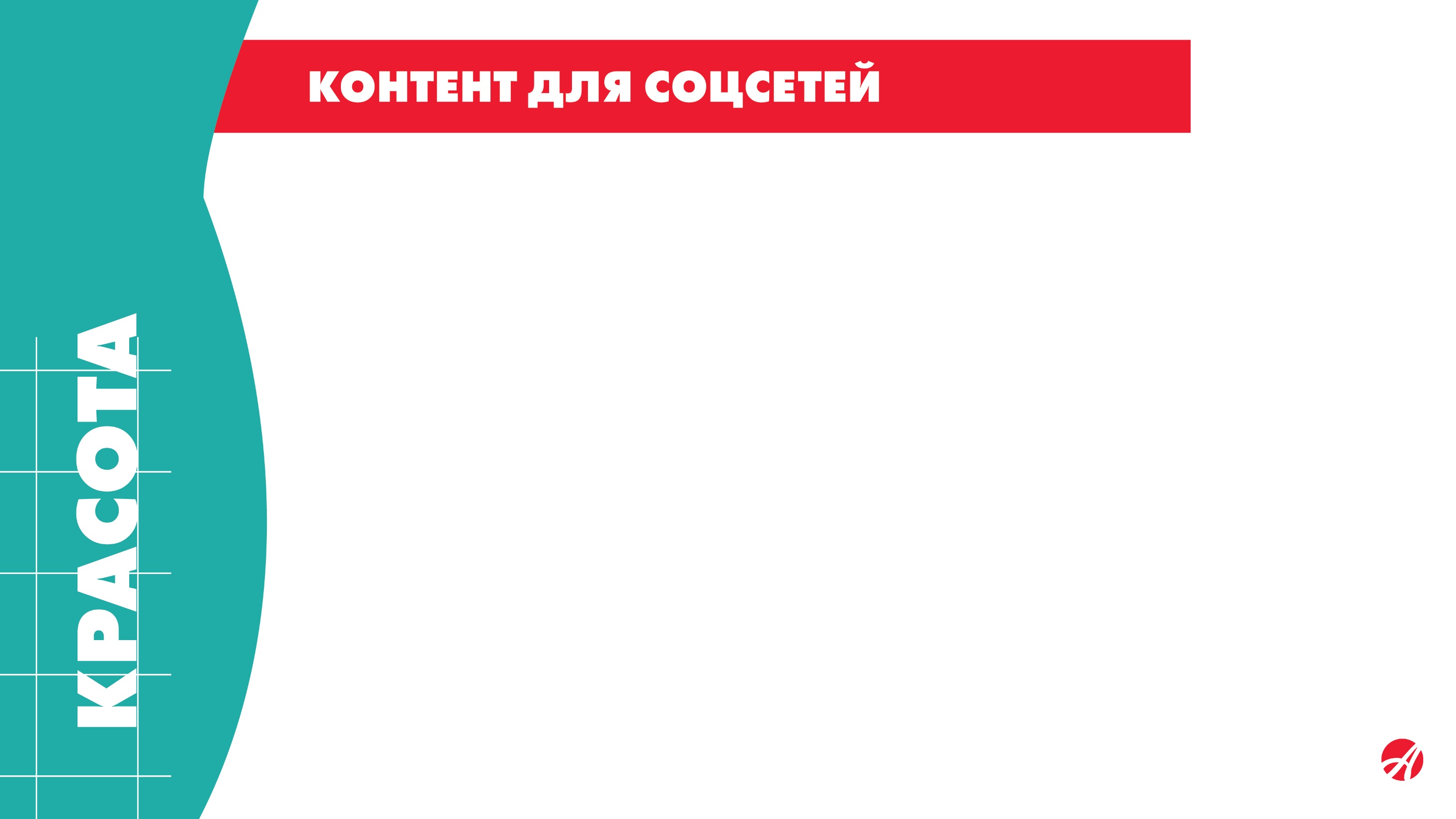 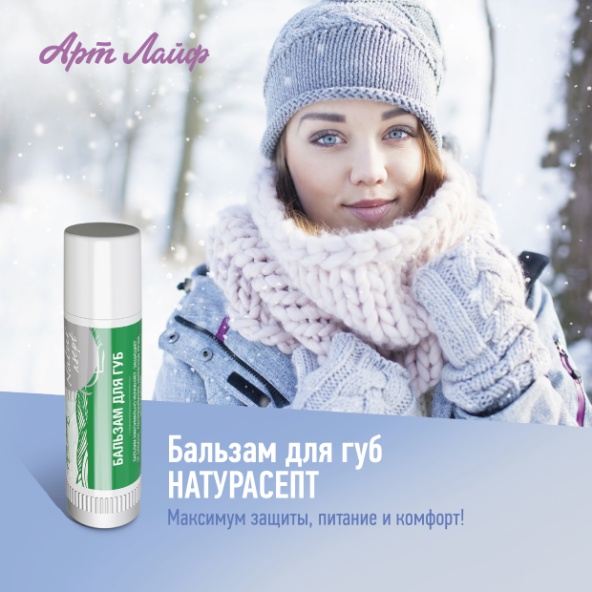 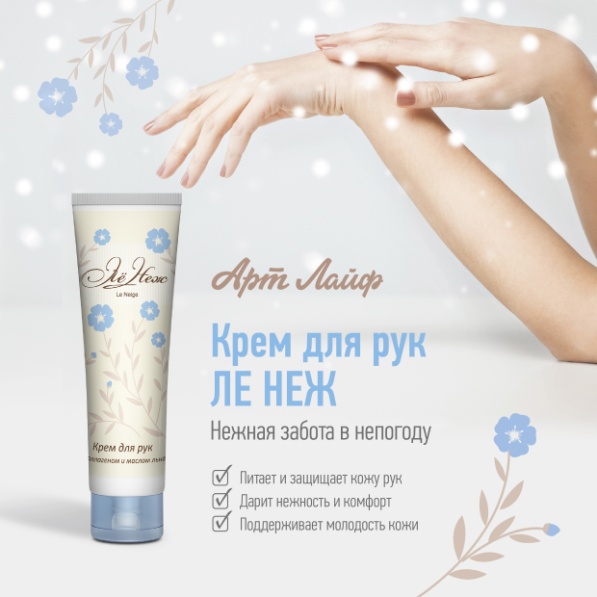 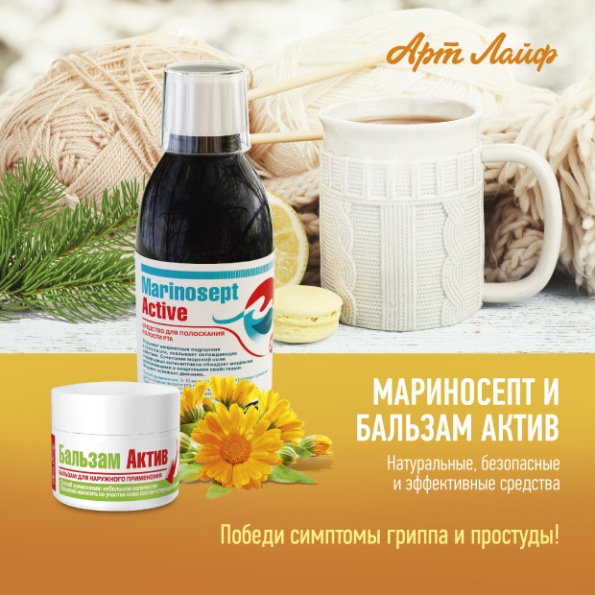 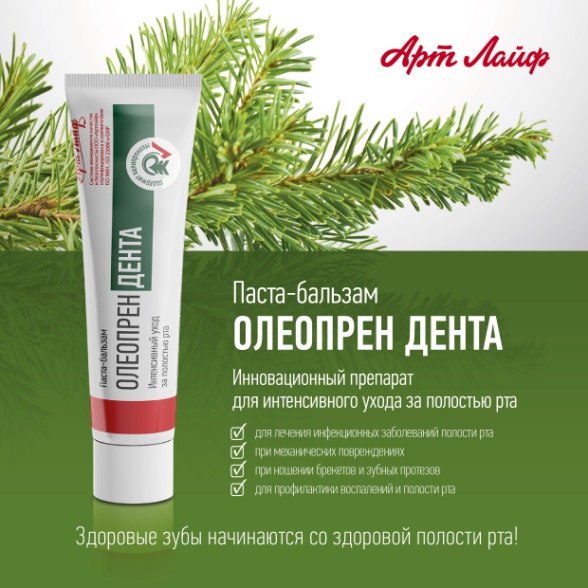 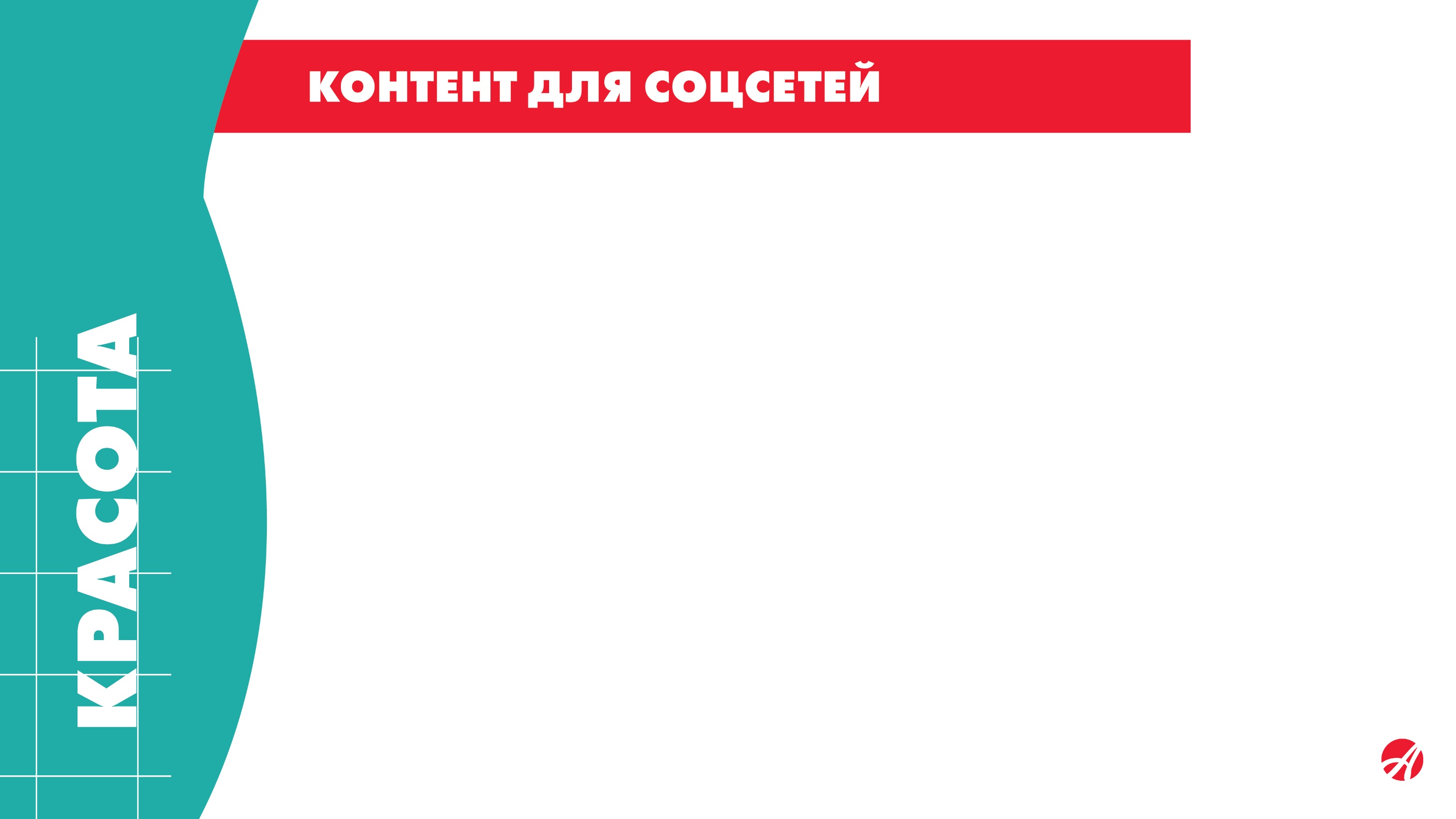 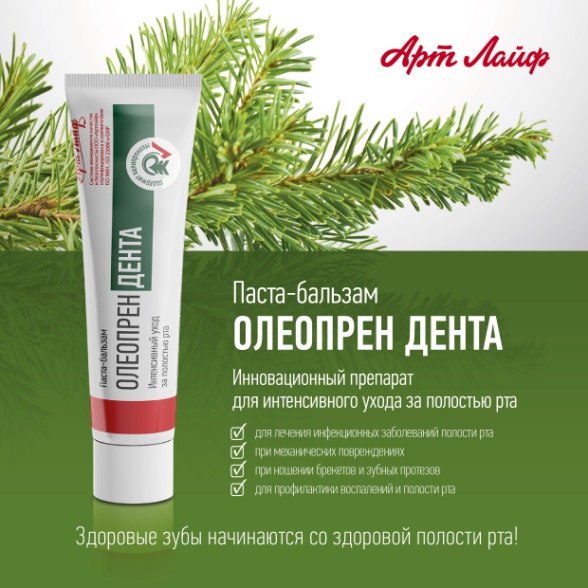 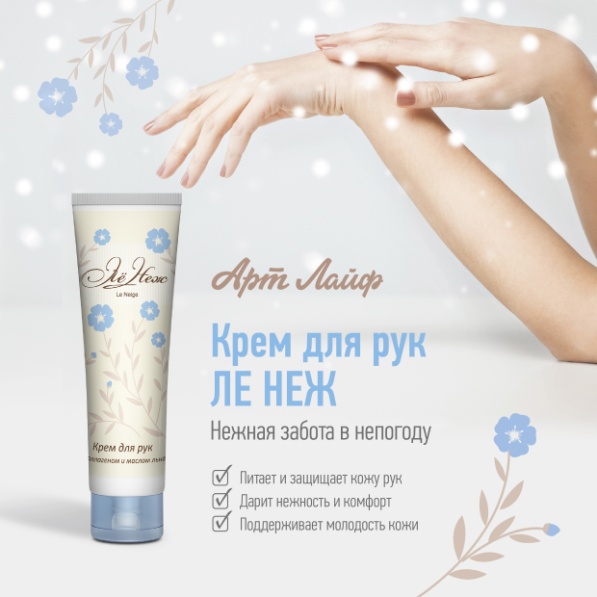 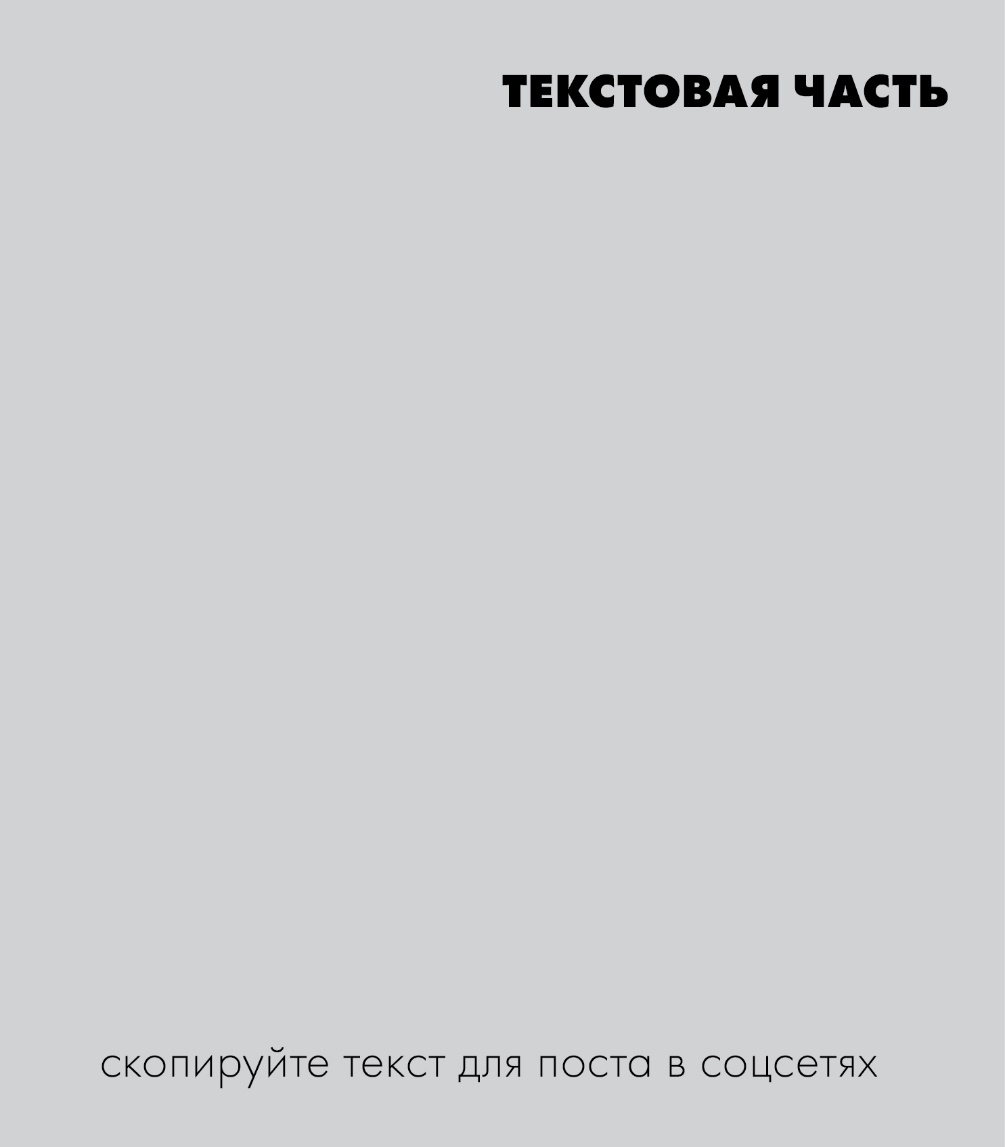 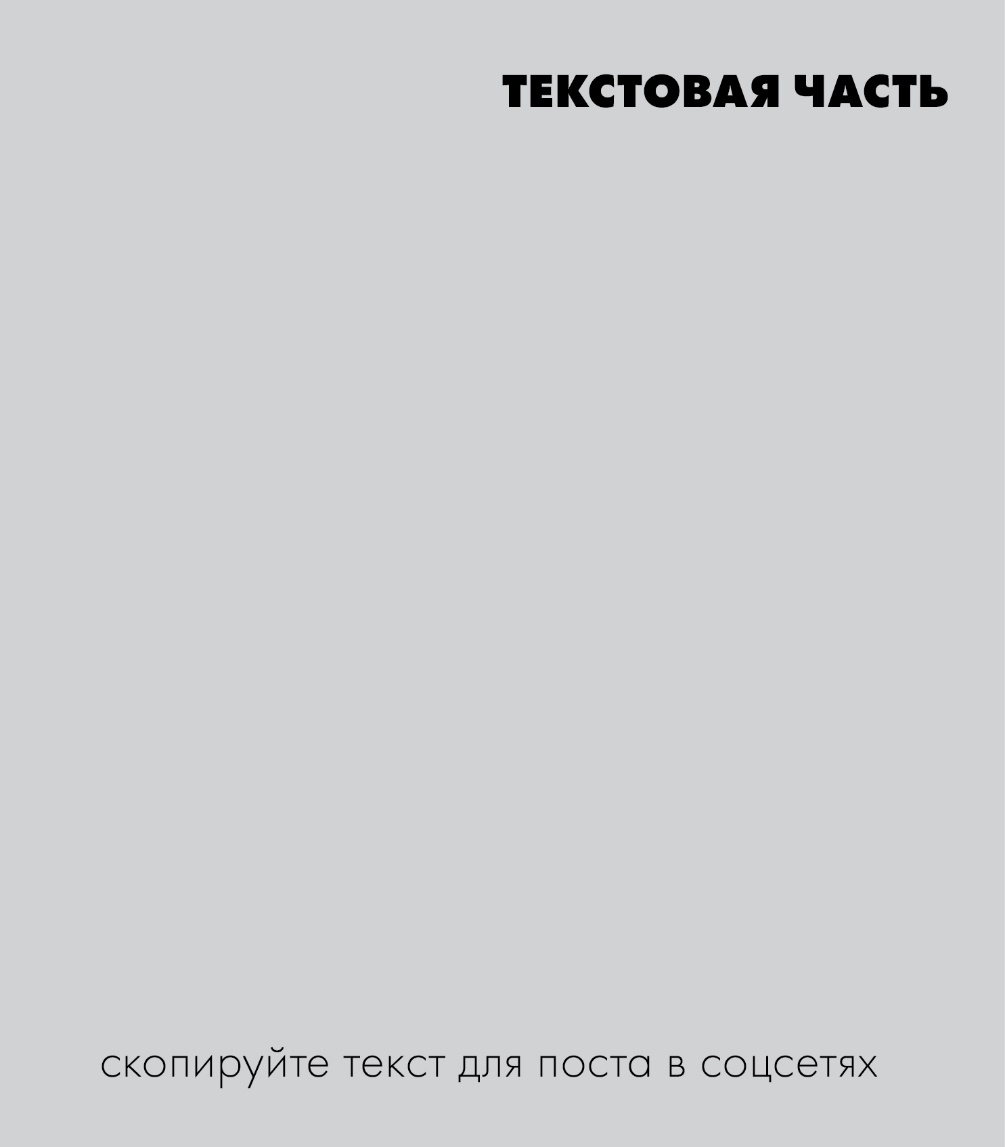 НЕЖНАЯ ЗАБОТА ДЛЯ РУК В НЕПОГОДУ

Красивые ухоженные руки – часть образа современной женщины. Руки заслуживают нашего внимания не меньше, чем лицо. Для качественного ежедневного ухода за кожей рук мы рекомендуем роскошный увлажняющий крем Le Neige (Лё Неж). Он превосходно увлажняет и защищает кожу рук, делая их нежными, гладкими и красивыми!

#артлайф  #косметика #красота  #здоровьекожи  #увлажнениекожи #кремдлярук #ленеж #защитныйкрем #питательныйкрем  #увлажняющийкрем  #антиэйдж #коллаген #маслольна #защитаотнепогоды
ВОССТАНОВЛЕНИЕ И ЗАЖИВЛЕНИЕ!

Кровоточивость, зуд и болезненность десен – неприятные симптомы, которые могут свидетельствовать о том. Что в полости рта начинается воспаление. Лечебно-профилактическое средство паста-бальзам Олеопрен Дента помогает ускорить процессы заживления, устранит кровоточивость десен и снизит чувствительность зубной эмали. 

#артлайф  #косметика #красота  #здоровьезубов  #здоровьедесен #профилактикапародонтоза  #свежеедыхание #полипренолы #пихтасибирская #олеопрендента #бальзамдлядесен  #уходзаполостьюрта
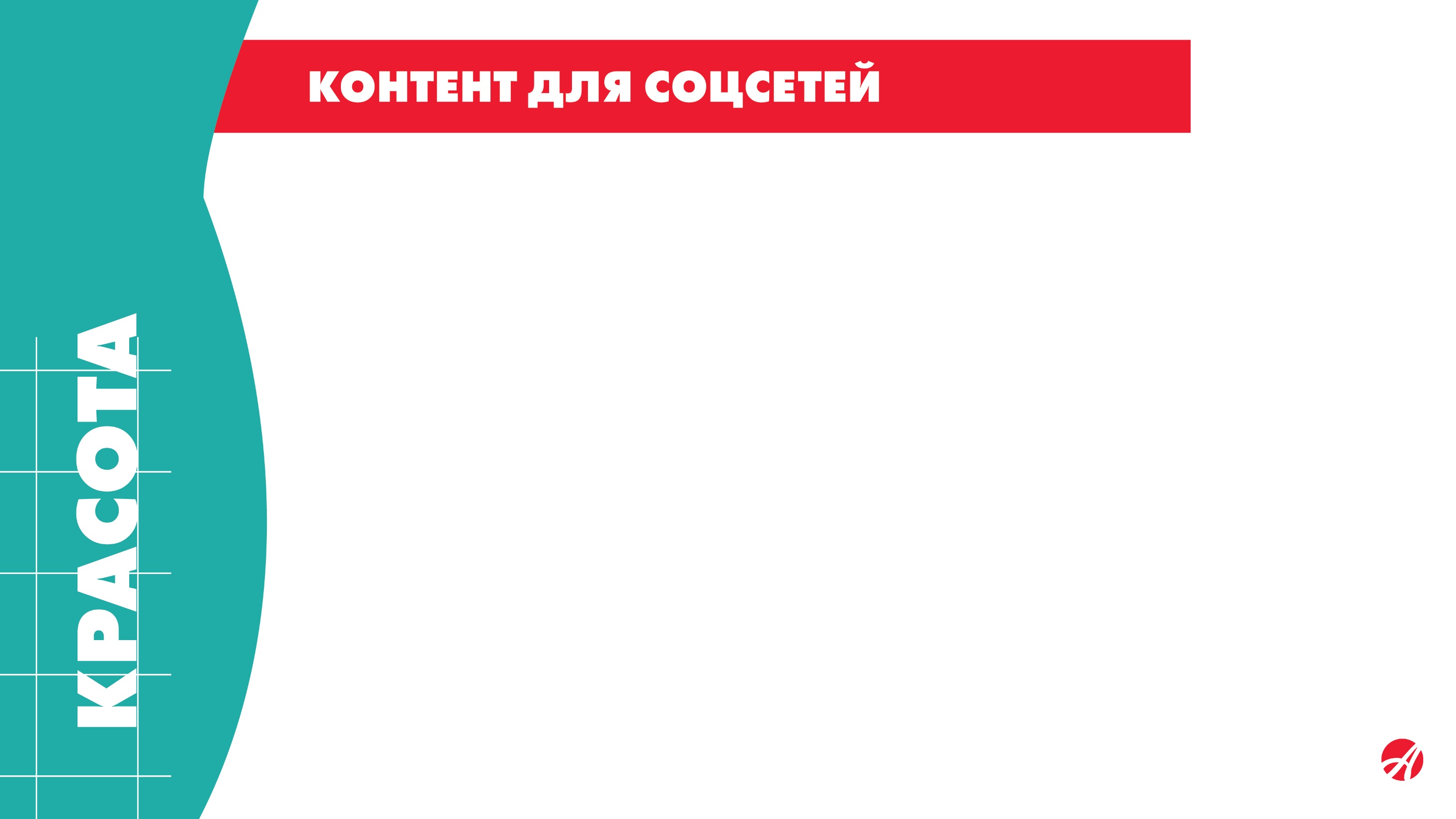 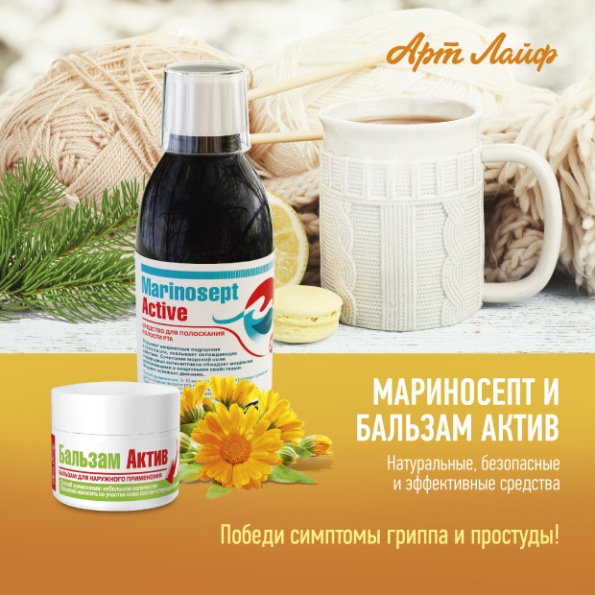 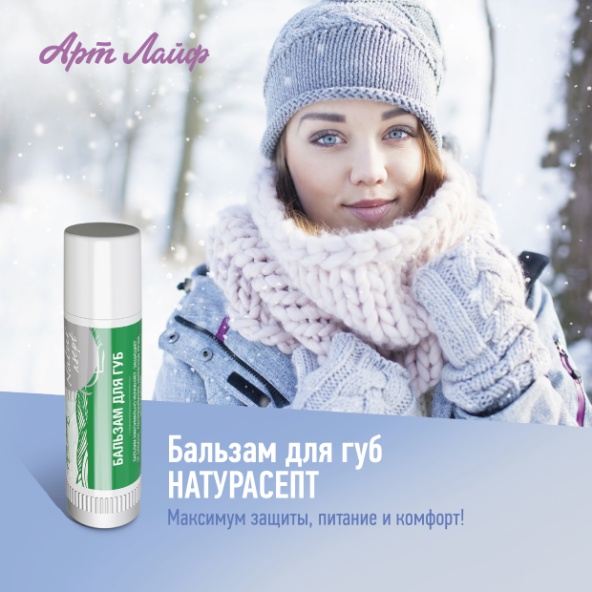 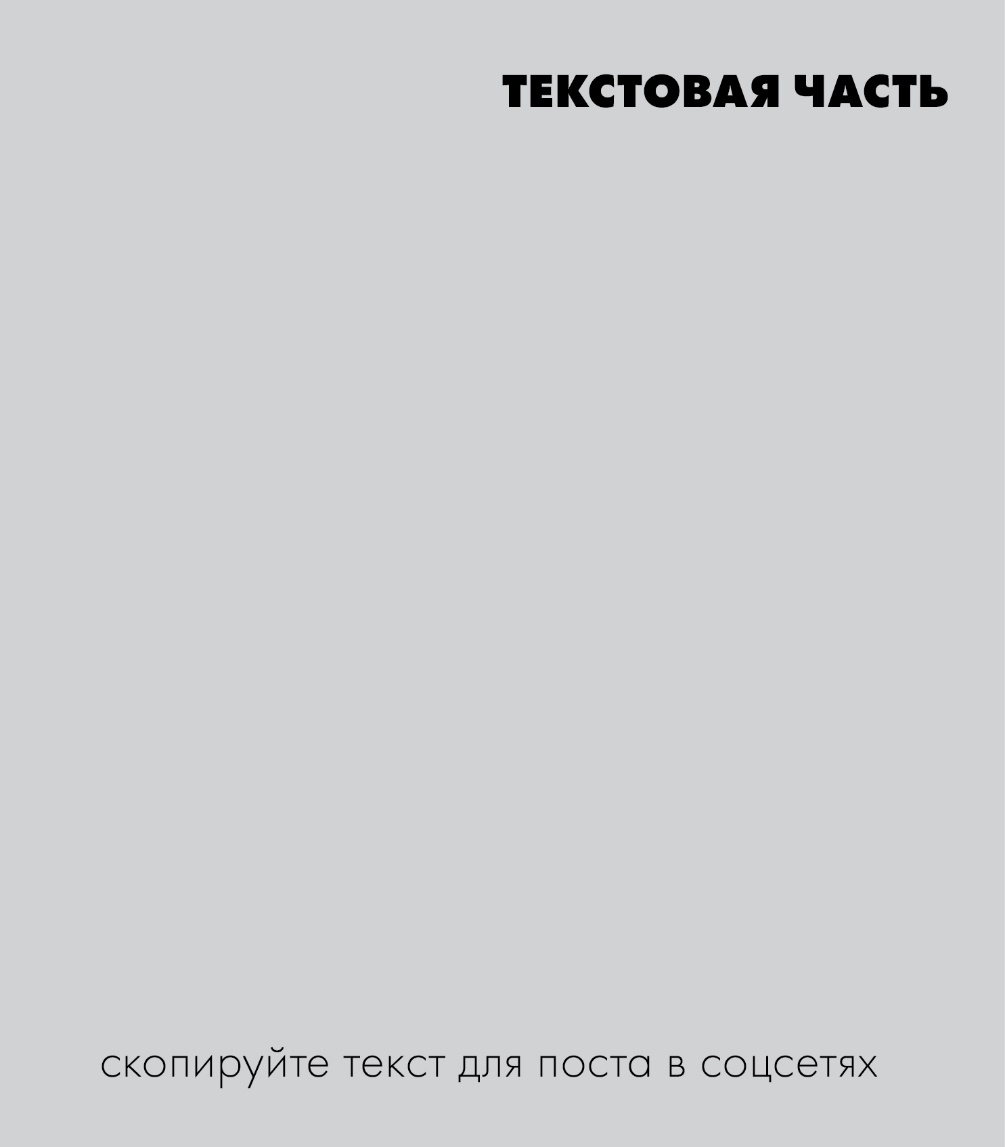 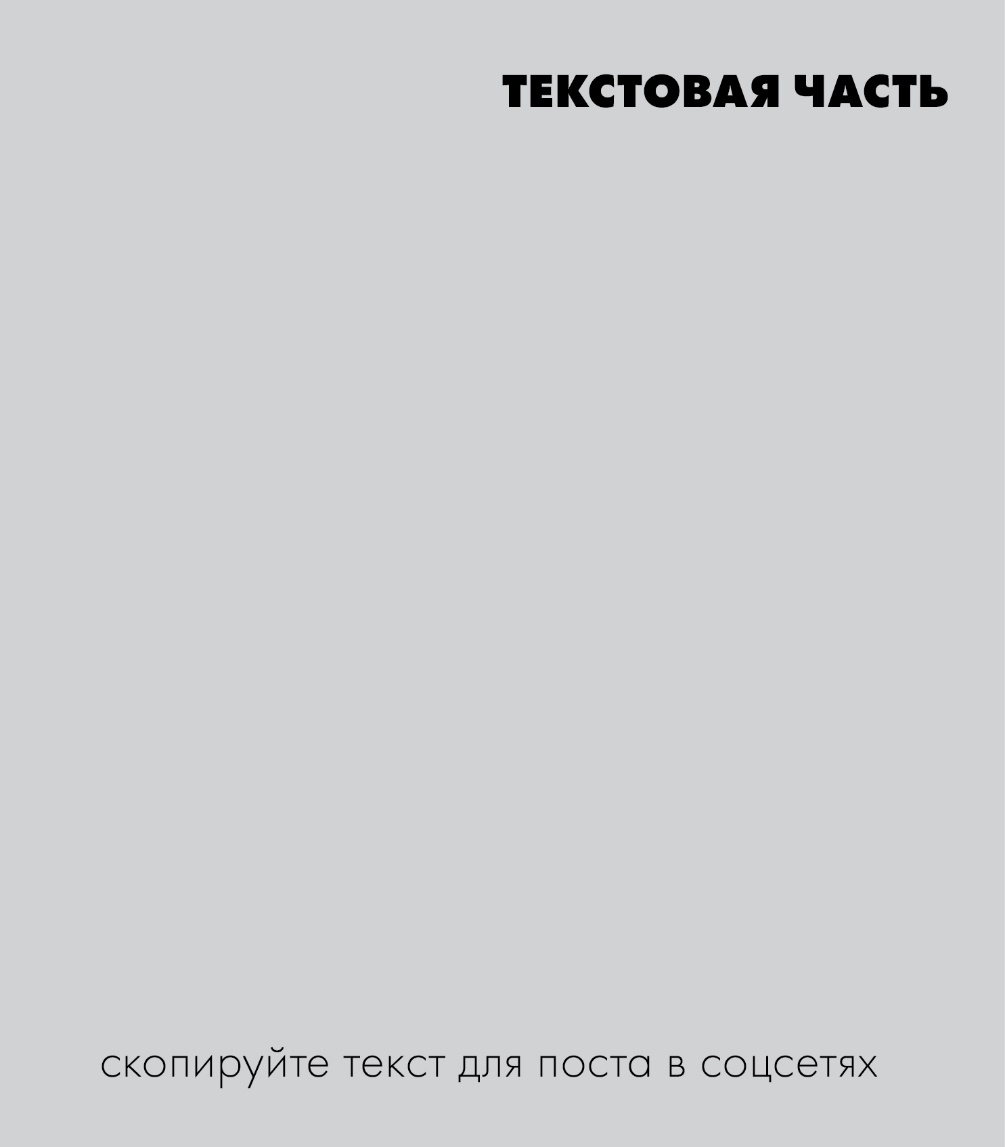 МАКСИМУМ ЗАЩИТЫ, ПИТАНИЕ И КОМФОРТ!

В холодную погоду ваши губы нуждаются в особом уходе - усиленном питании, увлажнении и смягчении. 
Защитная формула с пчелиным воском, витаминами и натуральными маслами способствует заживлению сухих губ и предотвращает появление трещин. Ваши губы становятся мягкими и нежными!

#артлайф  #косметика #красота  #бальзамдлягуб  #увлажнениегуб  #отгерпеса #натурасепт #защитаотмороза #маслоавокадо #пихтасибирская #пчелиныйвоск
ПОБЕДИ СИМПТОМЫ ГРИППА И ПРОСТУДЫ!

Вы простужены, болит горло и заложен нос? Вам помогут эффективные средства - Бальзам Актив и средство для полоскания полости рта и горла Мариносепт.
Бальзам Актив оказывает быстрое симптоматическое воздействие, облегчает состояние при насморке, кашле и простуде, а также помогает при головной боли и головокружении. Средство для полоскания полости рта Мариносепт устраняет проявления дискомфорта при заболеваниях горла, снимает раздражение, успокаивает и повышает местный иммунитет.

#артлайф  #бальзамзвездочка #полосканиегорла #профилактикапростуды   #отболивгорле  #отнасморка #откашля  #мариносепт  #бальзамактив
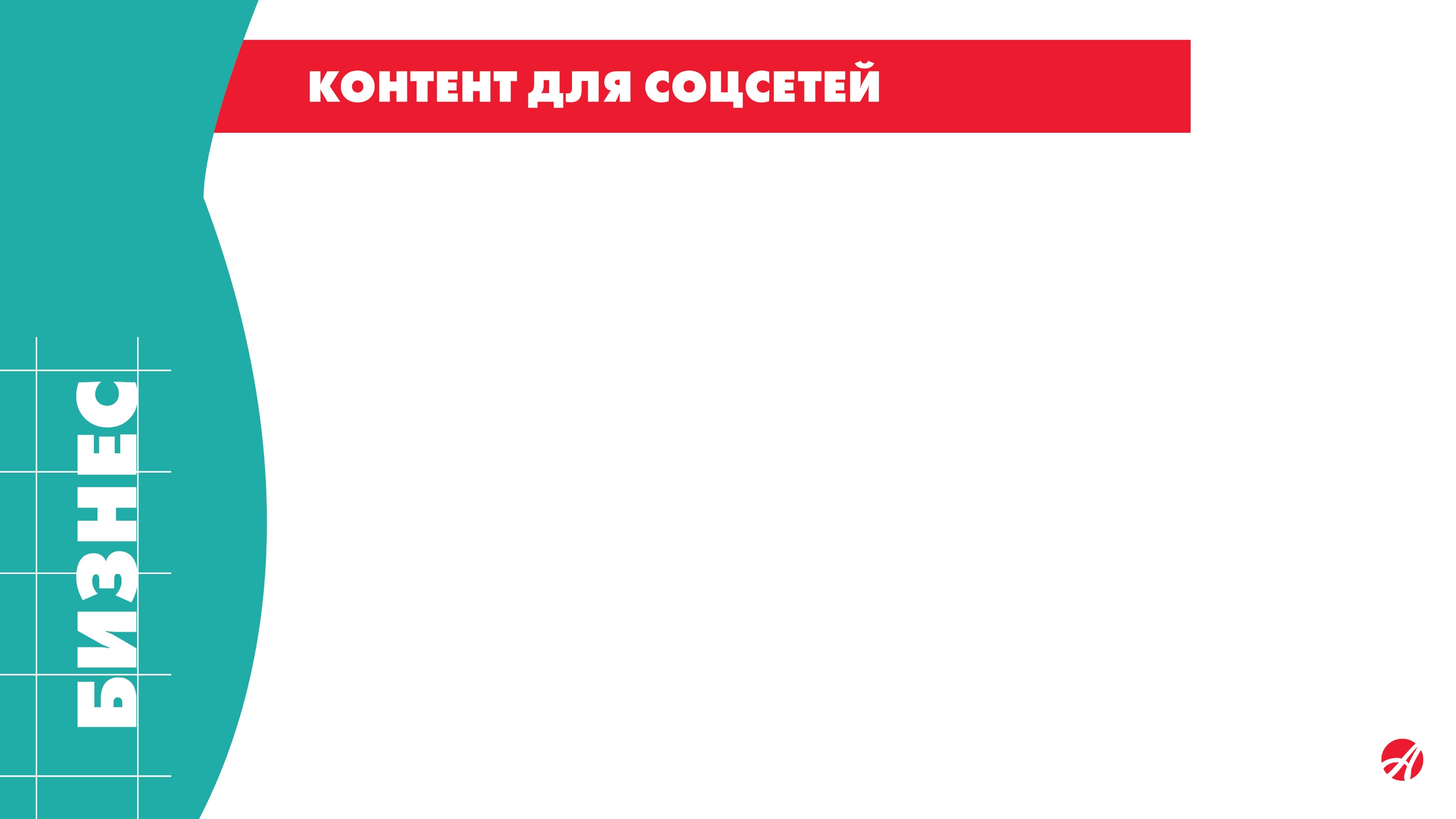 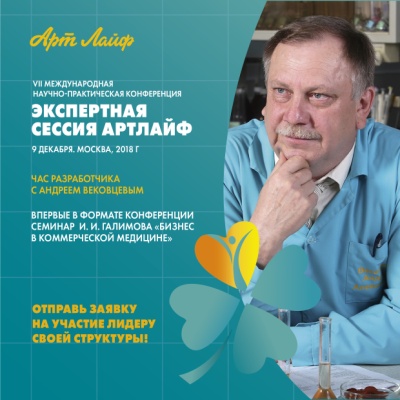 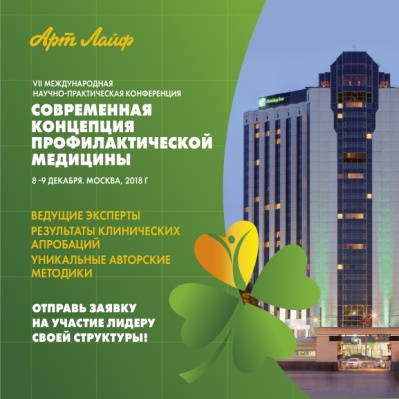 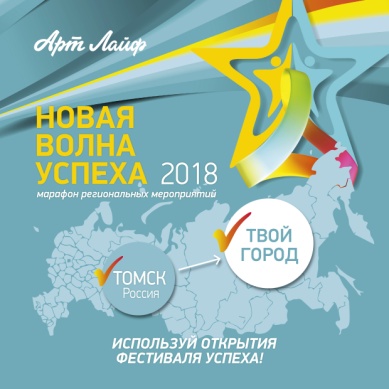 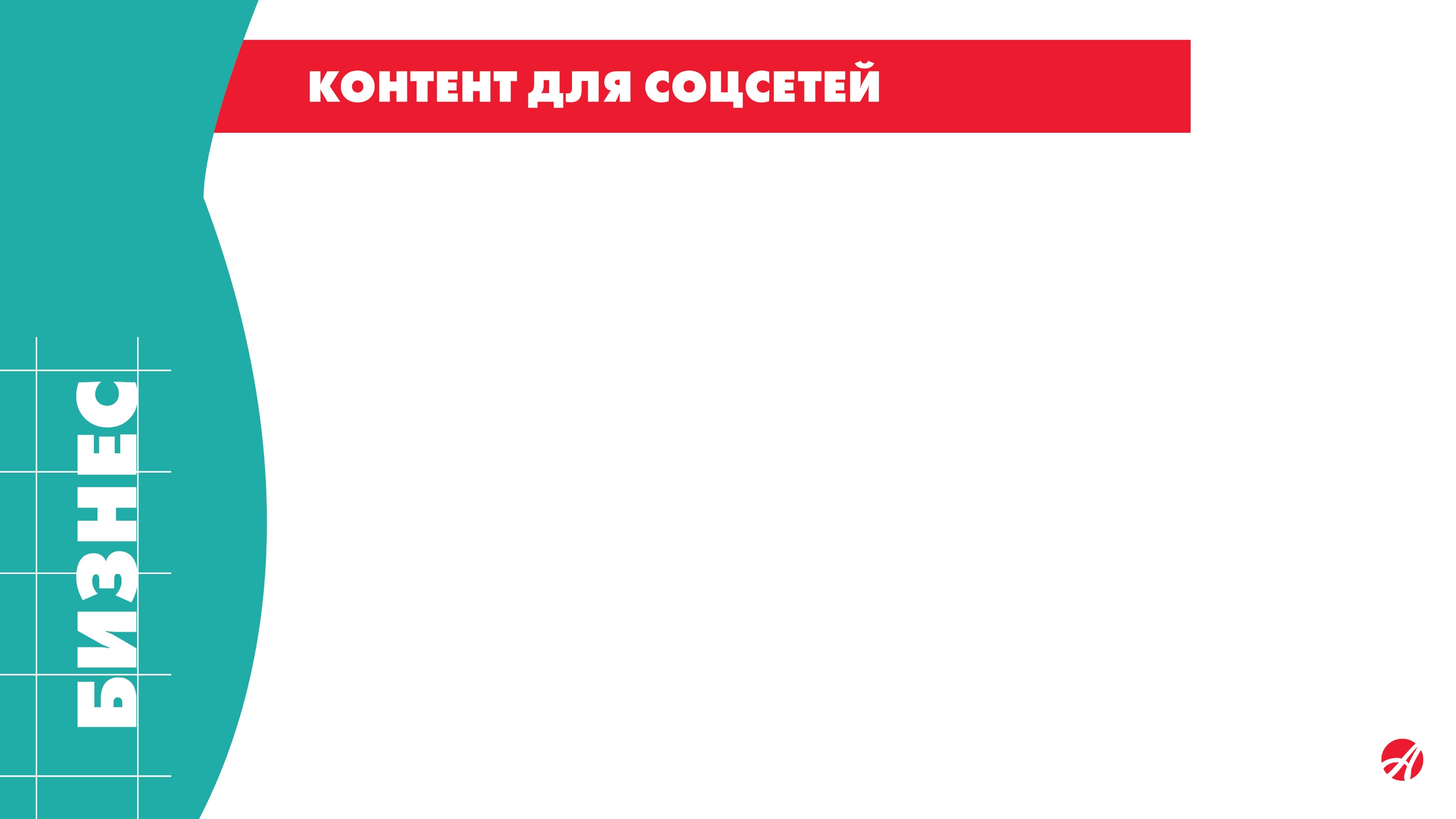 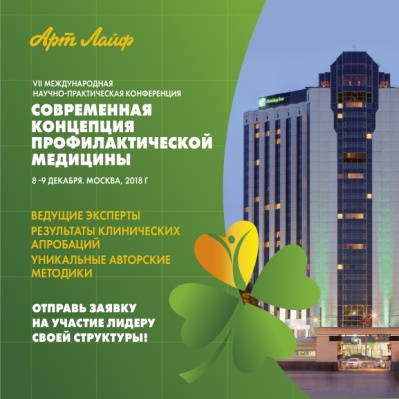 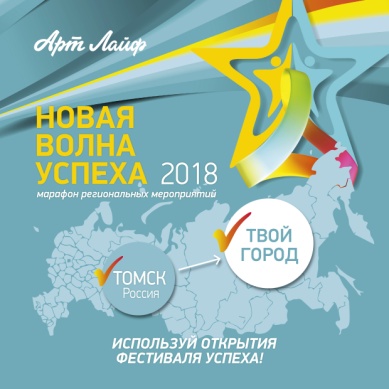 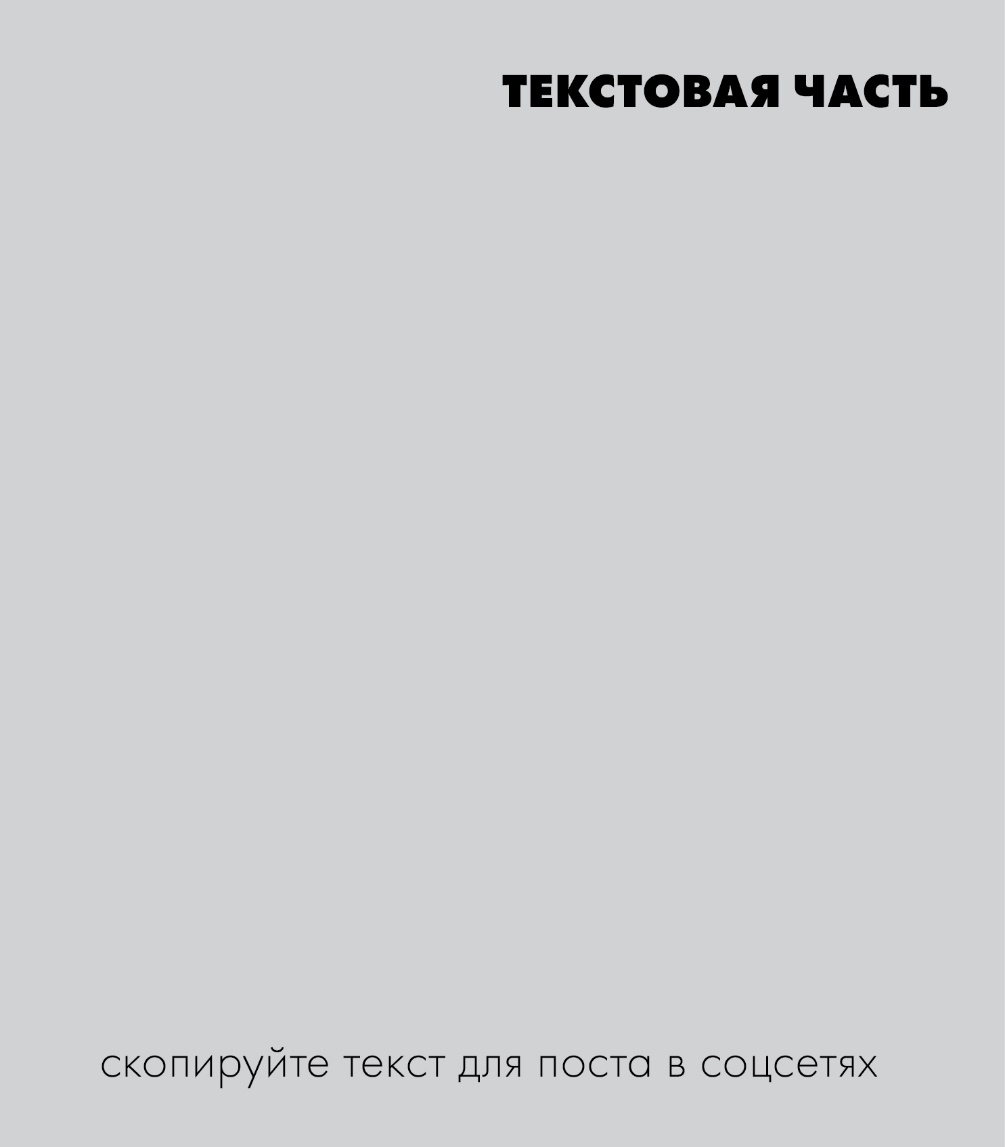 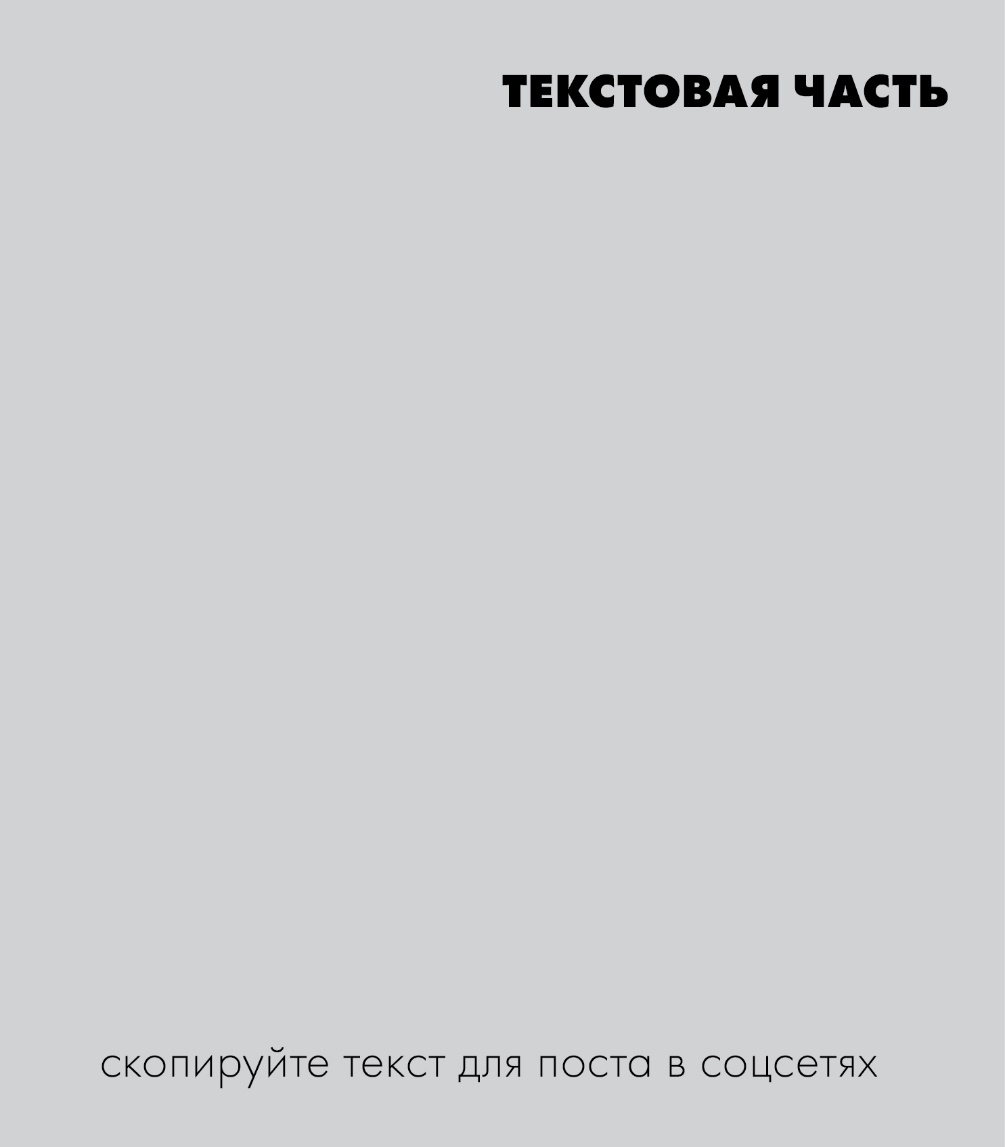 Хорошего врача отличает важное свойство: никогда не ставить точку в своём самообразовании. Развитие современной медицины постоянно открывает перед нами новые горизонты, и только тот, кто смотрит дальше других, способен оказать своим пациентам максимально эффективную помощь. Чтобы быть настоящим экспертом своего дела, необходим постоянный обмен опытом и результатами. Экспертный подход — вот что отличает наших дистрибьюторов, способных глубоко вникнуть в самые сложные области медицинской науки. 
8-9 декабря 2018 года в Москве состоится VII Международная научно-практическая конференция «Артлайф. Современная концепция профилактической медицины».
В этом престижном событии примут участие практикующие врачи, обладающие заслуженным авторитетом в своей области, и представители науки, которые представят результаты последних исследований и познакомят участников с клиническим опытом применения препаратов «Артлайф» в России и за рубежом. 
С программой конференции можно ознакомиться здесь http://www.artlife.ru/sites/default/files/programma_konferencii.pdf
Количество мест ограничено. Отправь заявку на участие лидеру своей структуры!
Во многих партнерских структурах Артлайф уже прошли традиционные мероприятия ежегодной фестивальной Волны Успеха, где-то партнёрам ещё предстоит погружение в яркую атмосферу фестивальных дней. Как охарактеризовал это мероприятие лидер одной из структур, Волна Успеха — это и собрание партнеров и единомышленников, и душевная встреча близких по духу людей! А в результате получается настоящий праздник — яркий, эмоциональный, душевный.
Партнеры – участники прошедшего в Томске Фестиваля «Время открытий» щедро делятся новыми знаниями и эмоциями, полученными на главном событии года, вынесенными с экскурсий на основное производство компании и в новый биотехнологический комплекс. Волна Успеха — это яркие, непосредственные моменты, запечатлённые на фестивальных фото http://media.artlife.ru/ru/category/9/ 
и видеоматериалах 
http://media.artlife.ru/ru/material/1001/  
и вновь проживаемые вместе со всеми партнёрами структуры. Волна Успеха несёт с собой яркий образ жизни с Артлайф, энергию новых достижений и новых побед!
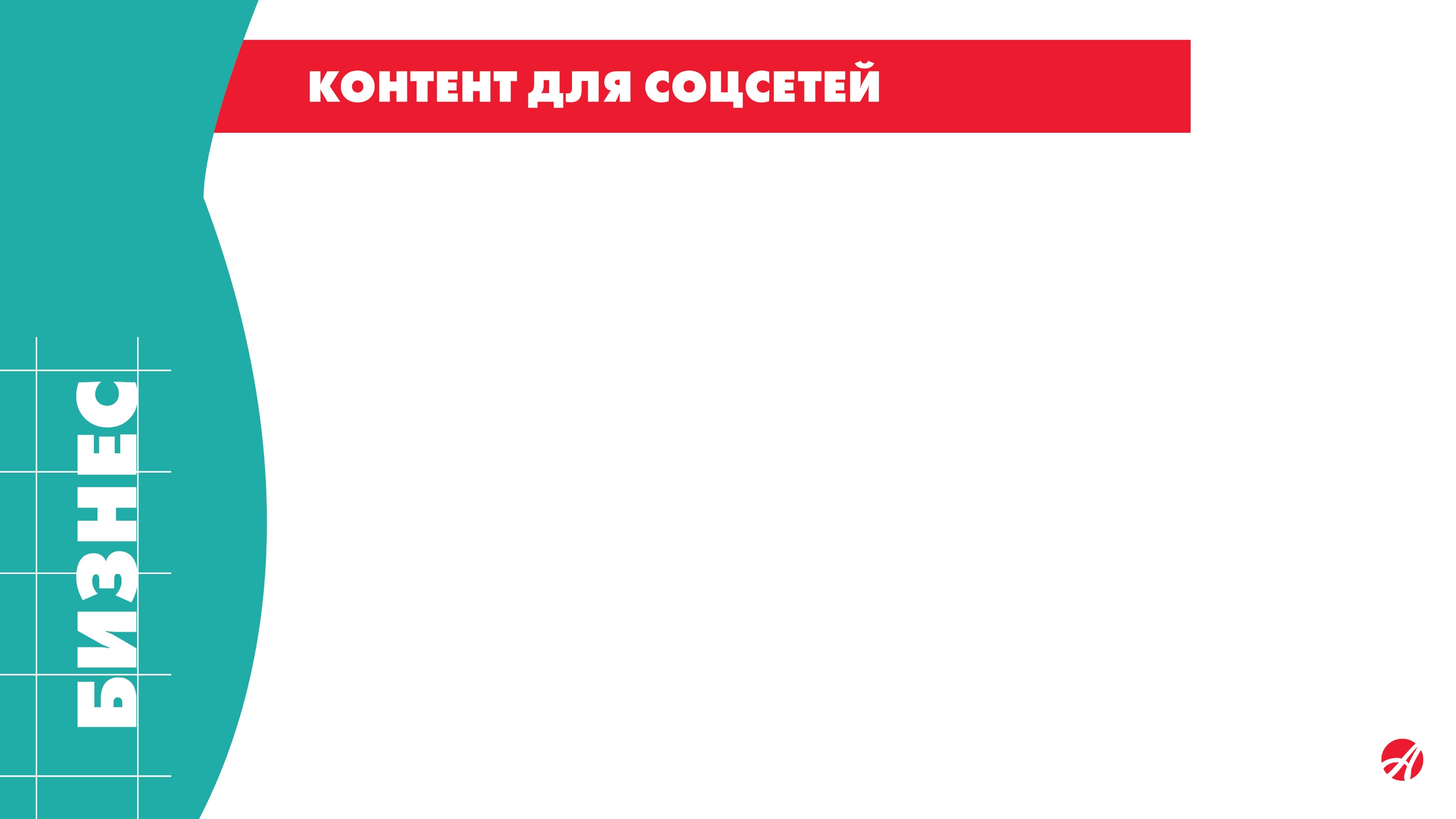 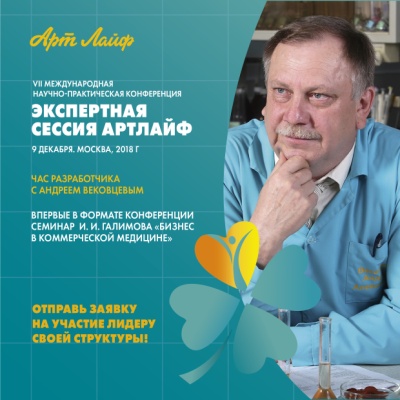 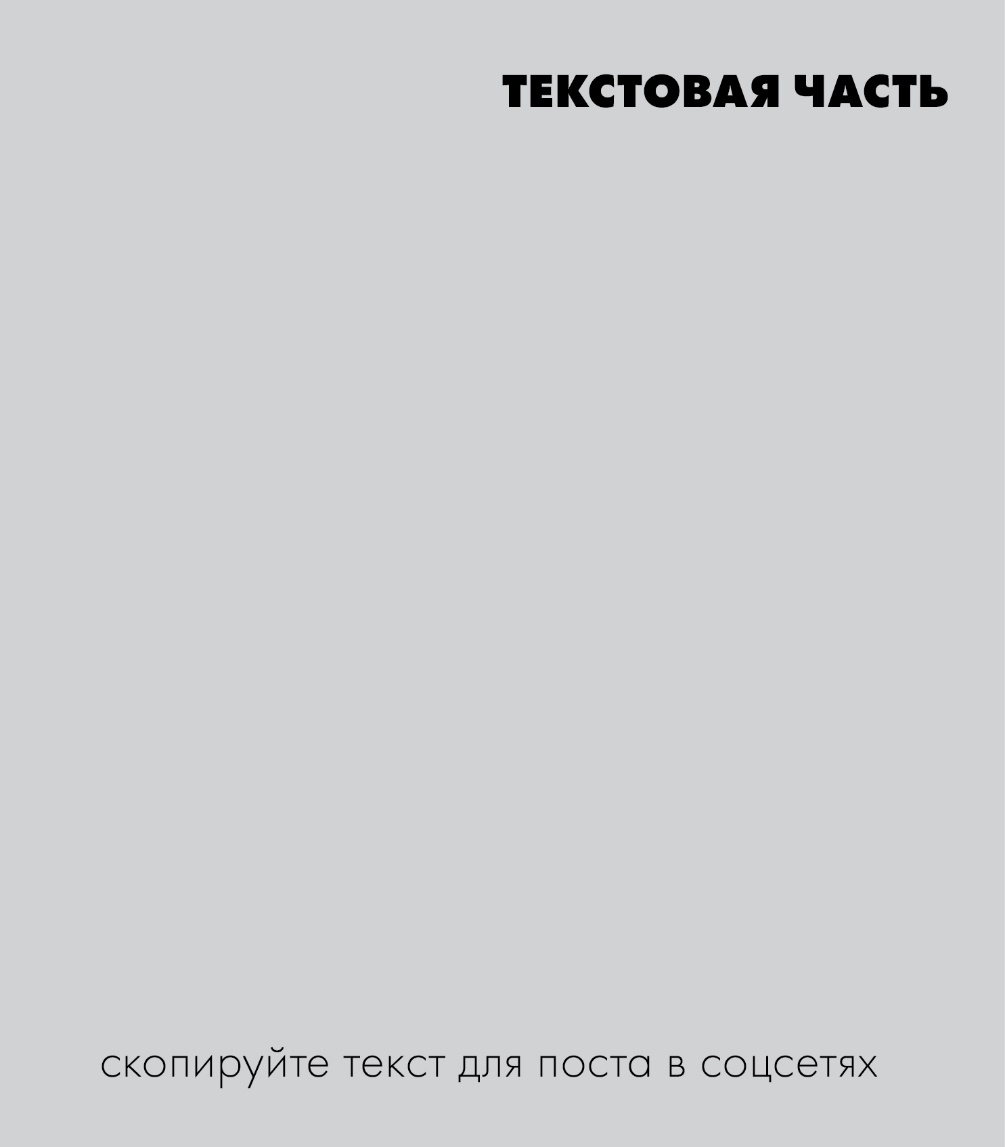 8-9 декабря в Москве пройдёт VII Международная научно-практическая конференция «Артлайф. Современная концепция профилактической медицины». 
Экспертная сессия конференции 9 декабря — мероприятие, состоящее из двух основных блоков: Час разработчика, включающий выступление Андрея Вековцева, вице-президента компании Артлайф по науке и производству, а также презентацию новой линии Артлайф для комплексного ухода за волосами и кожей головы (Валентина Деменко, доктор биологических наук, профессор, г. Москва) и выступление Николая Жевачевского (к.м.н., врач-иммунолог, г. Новосибирск) «Быть здоровым врачом и здоровым бизнесменом. Как?»
Впервые в формате экспертной сессии - Бизнес-семинар для врачей по продвижению платных услуг и комплексных программ лечения. Семинар проведёт Ильдар Ирекович Галимов, бизнес-консультант. В программе семинара: Лояльный клиент. Как возникает лояльность. Технологии формирования доверительных взаимоотношений с пациентом.  Слагаемые успеха. «Включение» сарафанного радио, формирование клиентской базы из пациентов целевой аудитории.
Место проведения конференции — зал «Сокольники» отеля Holiday Inn Moscow Sokolniki (ул. Русаковская, 24)  Заявки на участие высылайте лидерам структур. Количество мест ограничено!
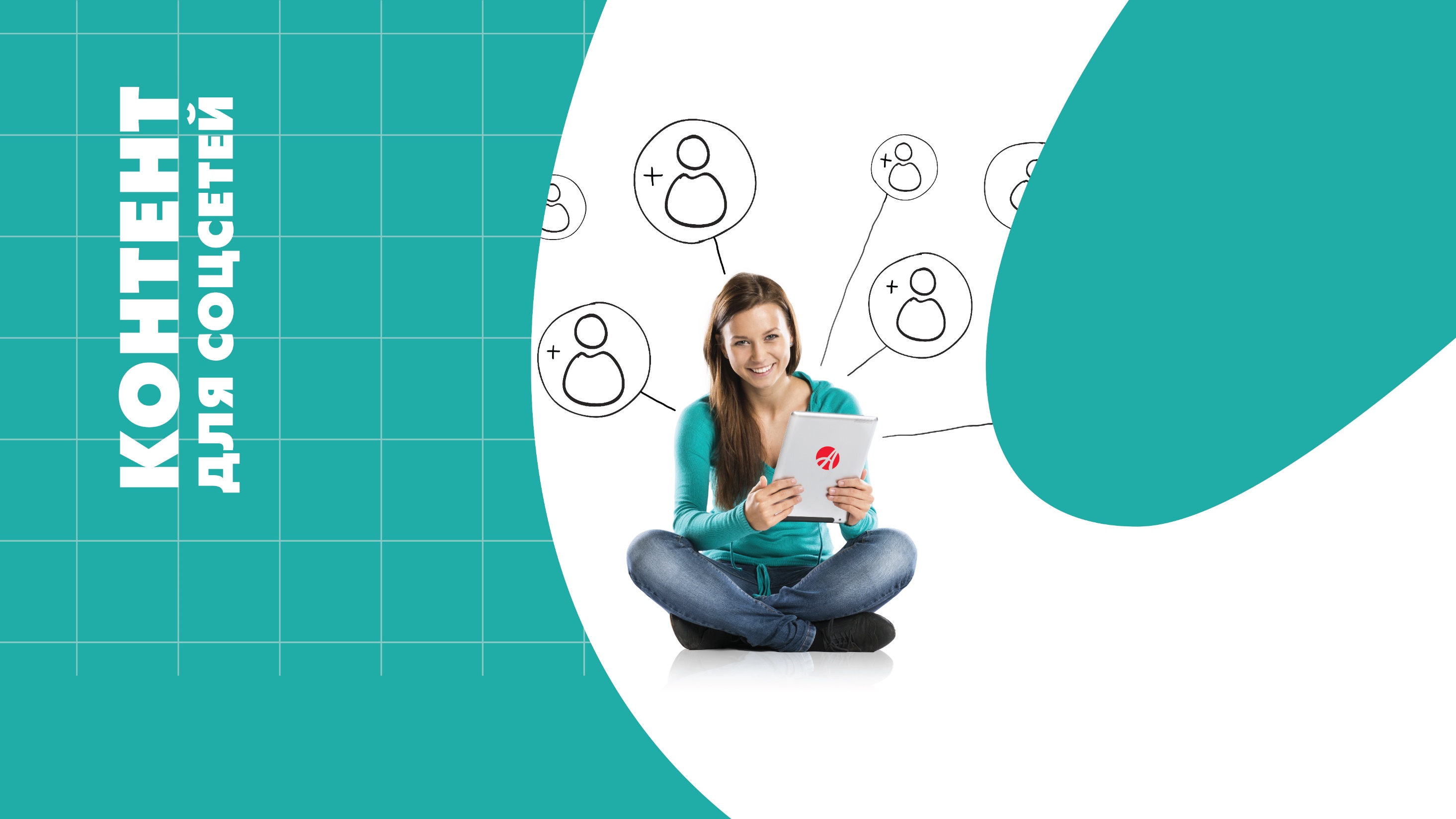